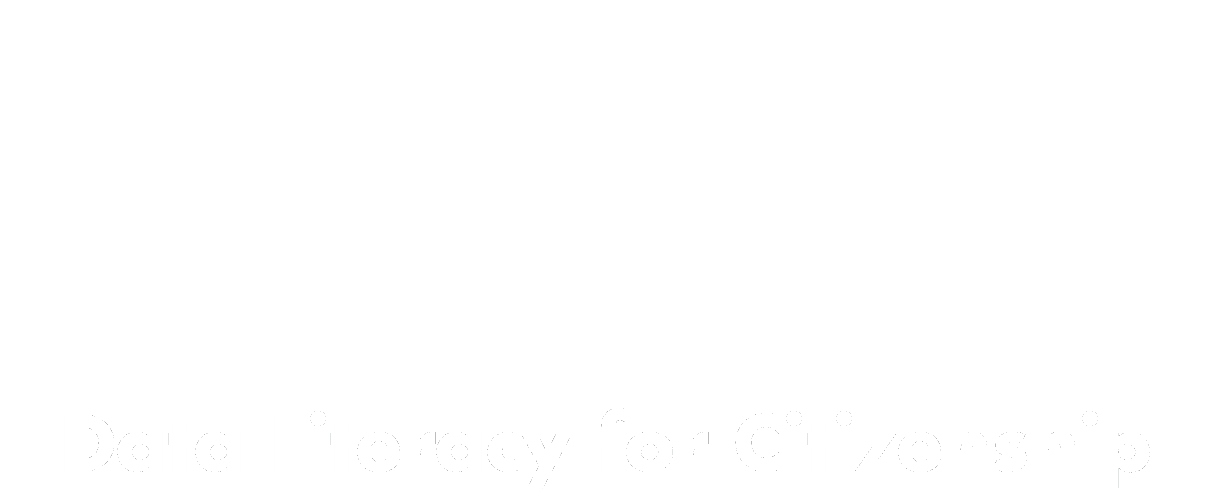 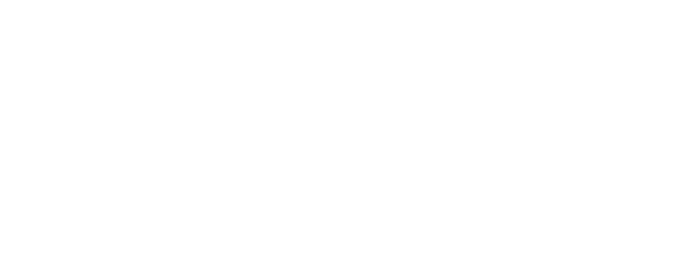 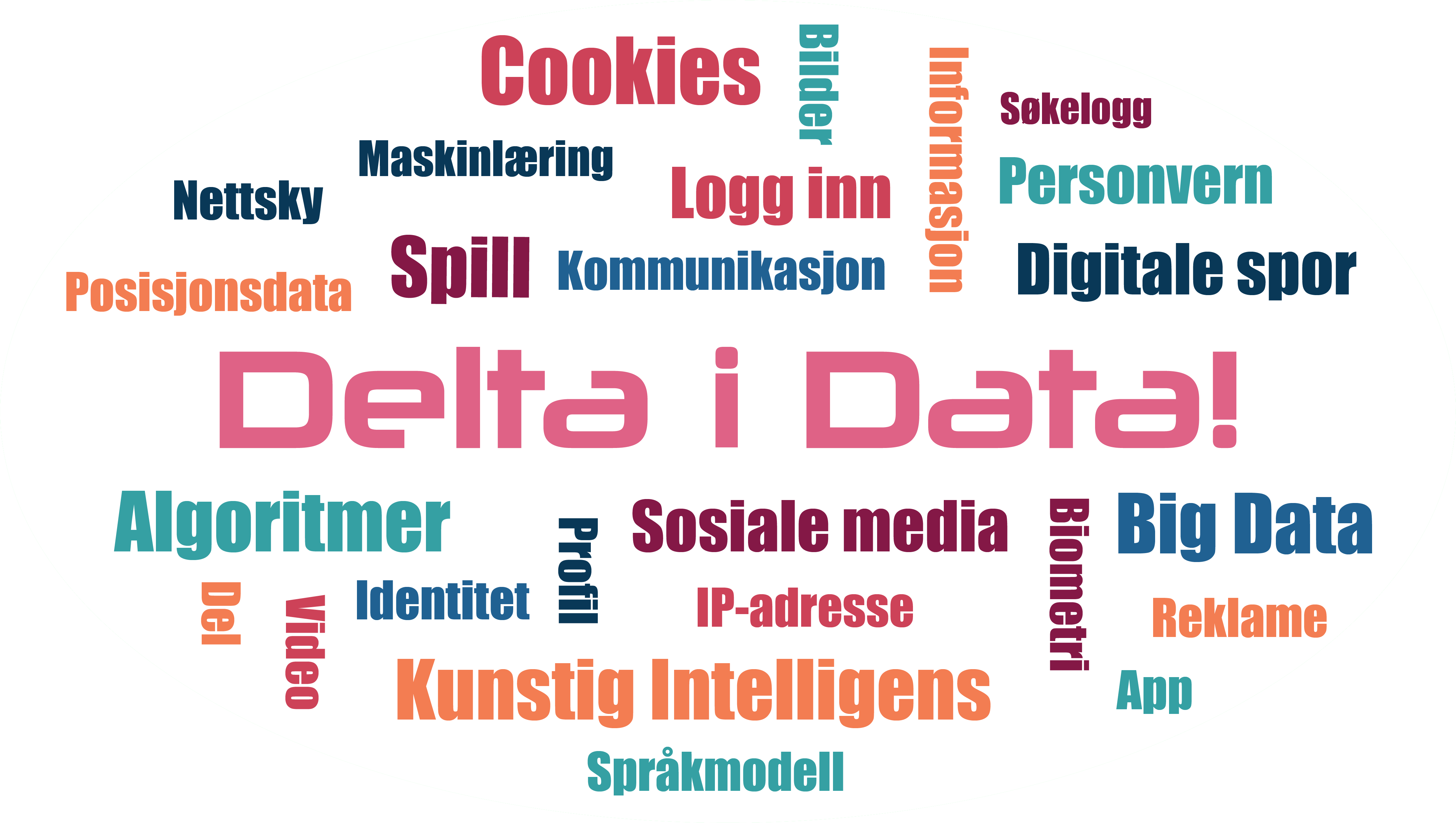 DataDelta & Dataisfjell
[Speaker Notes: Undervisningsopplegg for 2x45 minutter med spill og oppgaver:  https://edutrust.slateresearch.ai/undervisning]
PLAN (2 x 45 min)
1 - DataDelta
Regler (5 min)
Spill DataDelta (30 min)
Diskusjon og oppgaver (10 min)
Hva er data? Hvordan blir data opprettet?
Samarbeid om nettsøk
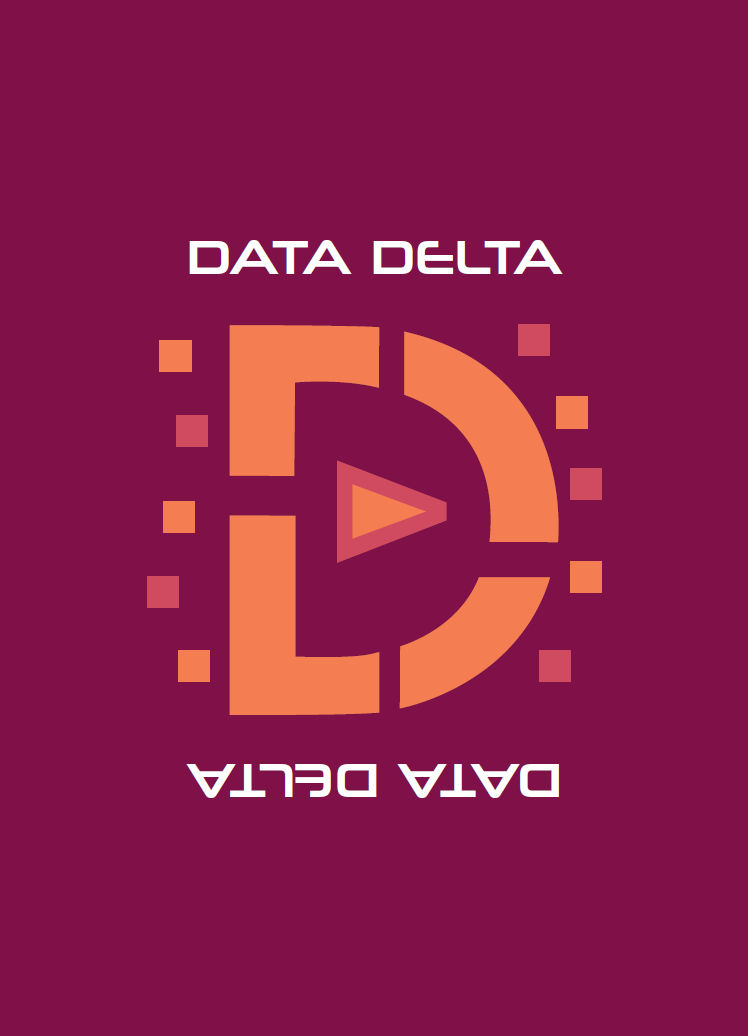 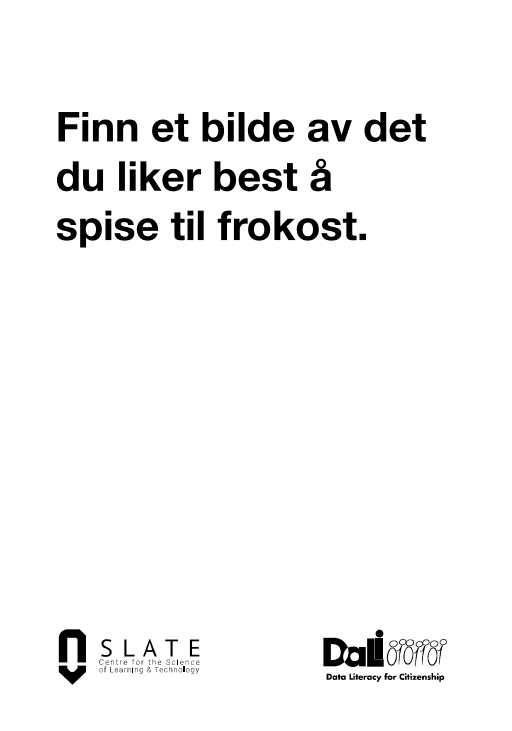 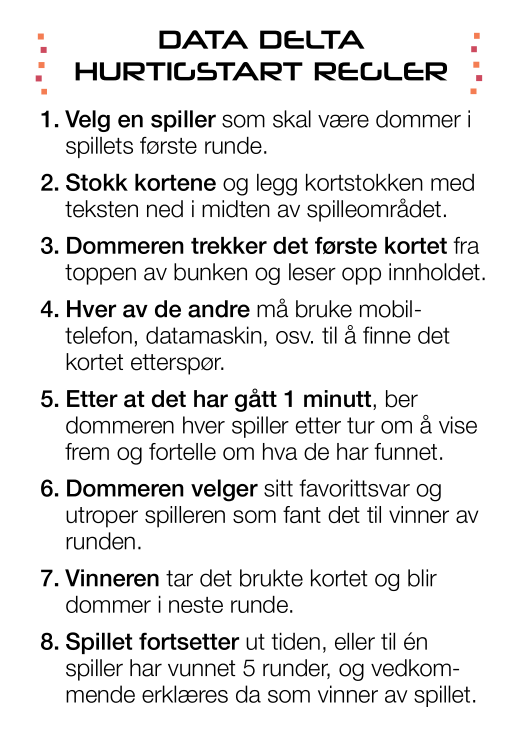 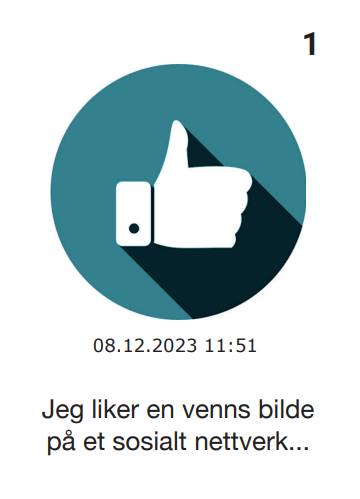 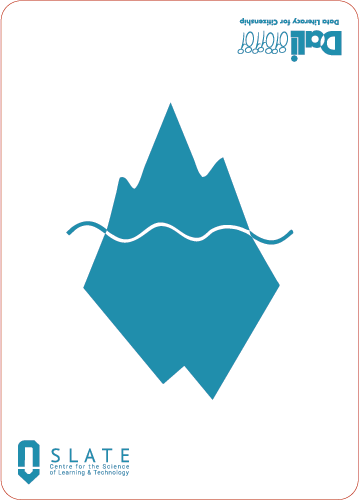 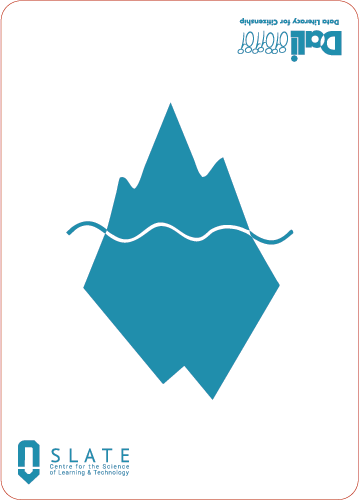 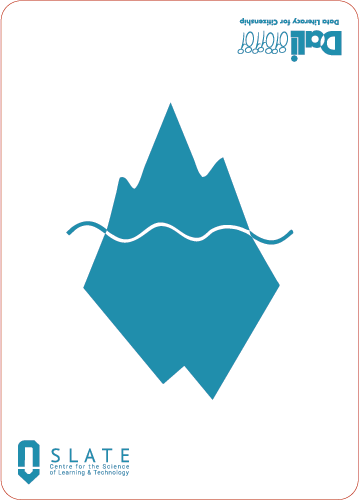 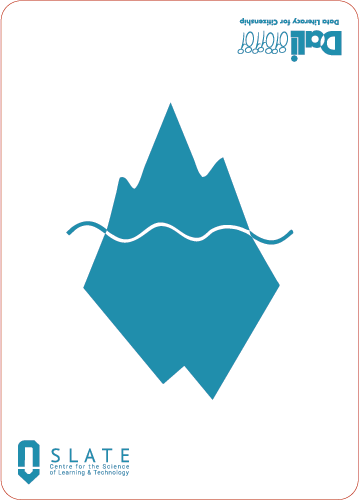 2 - Dataisfjell
Introduksjon (10 min)
4 typer data (med eksempler)
Regler for Dataisfjell
Spill Dataisfjell (30 min)
Diskusjon og flere eksempler (5 min)
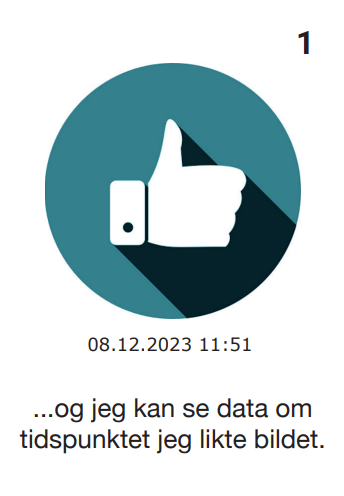 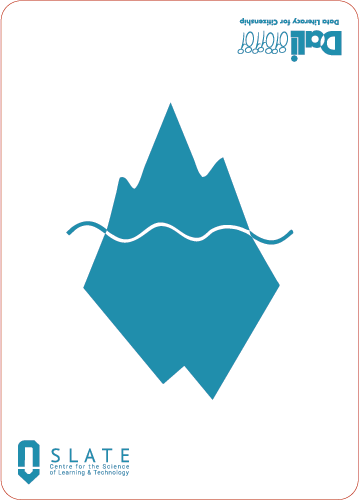 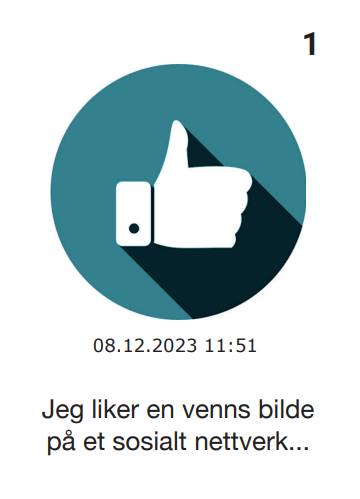 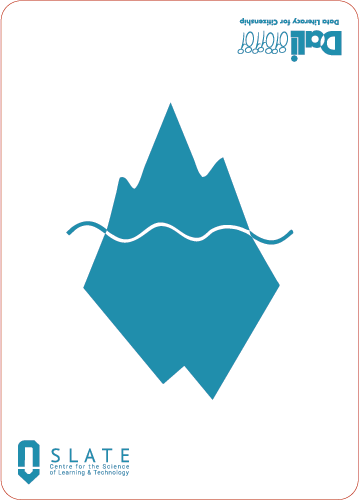 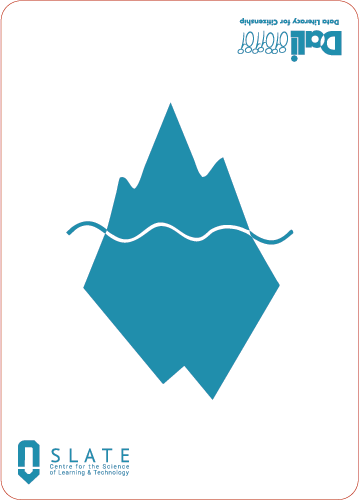 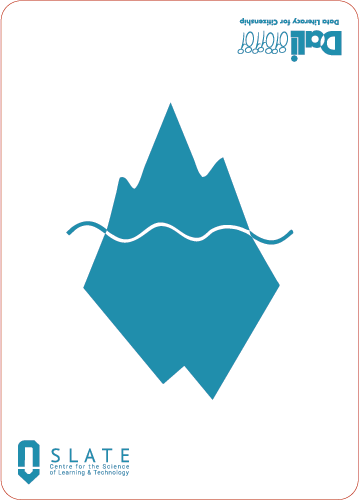 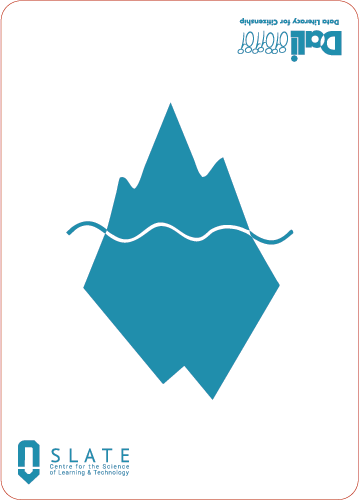 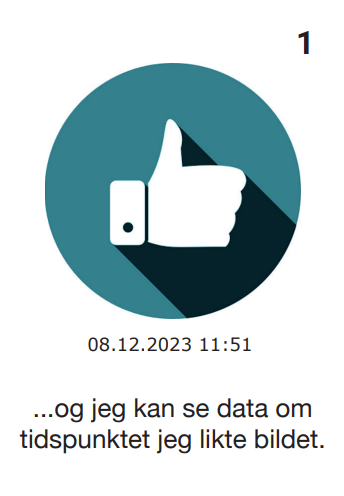 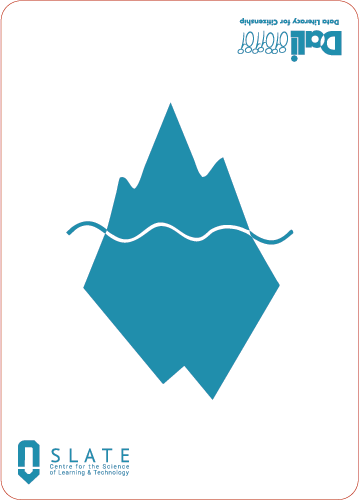 DATA DELTA REGLER
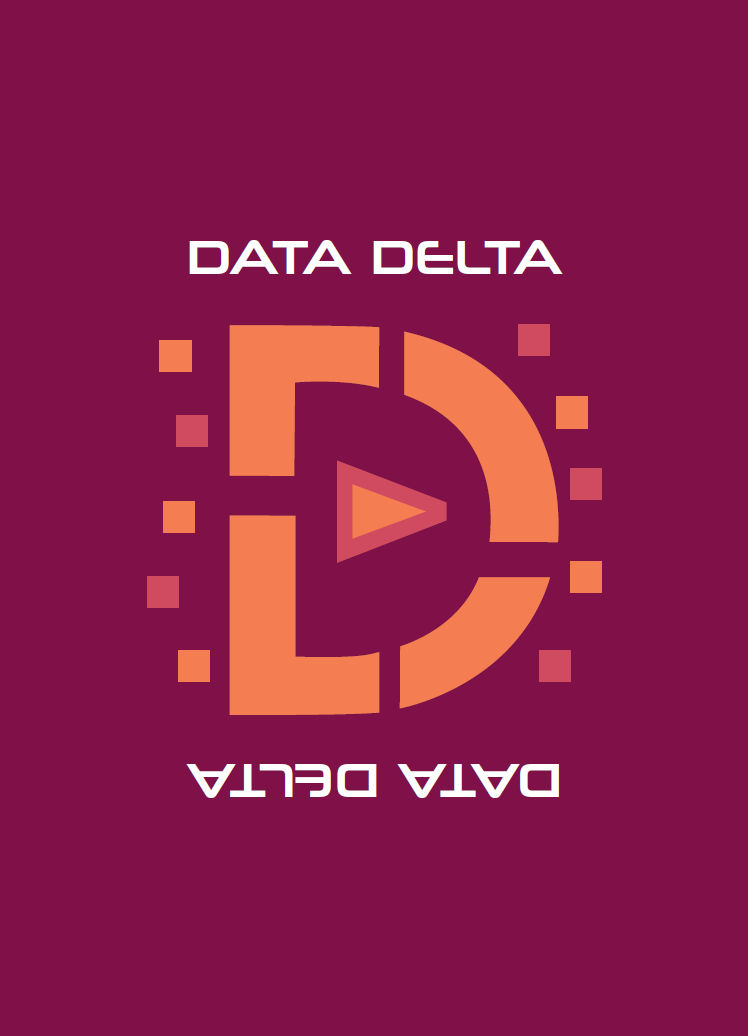 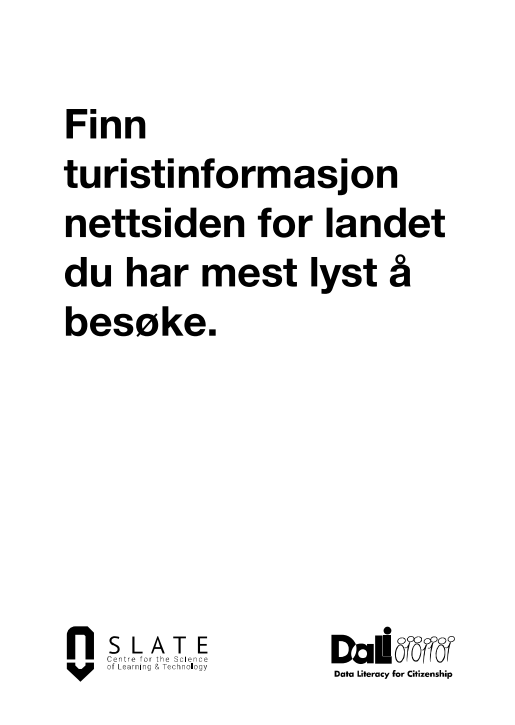 4-6 spillere
30-40 minutter
54 kort
Velg en dommer for den første runden og stokk kortene.
1. Dommeren trekker et kort og leser opp innholdet.
2. Hver av de andre bruker mobilen til å finne det kortet etterspør.
3. Etter 1 minutt viser og forteller hver spiller om det de har funnet.
4. Dommeren velger favorittsvaret sitt og utroper en vinner av runden. 
5. Vinner av runden tar det brukte kortet og blir dommer neste runde. Eller: La dommerrollen gå på rundgang.
6. Vinneren av spillet er den som sitter igjen med flest kort.
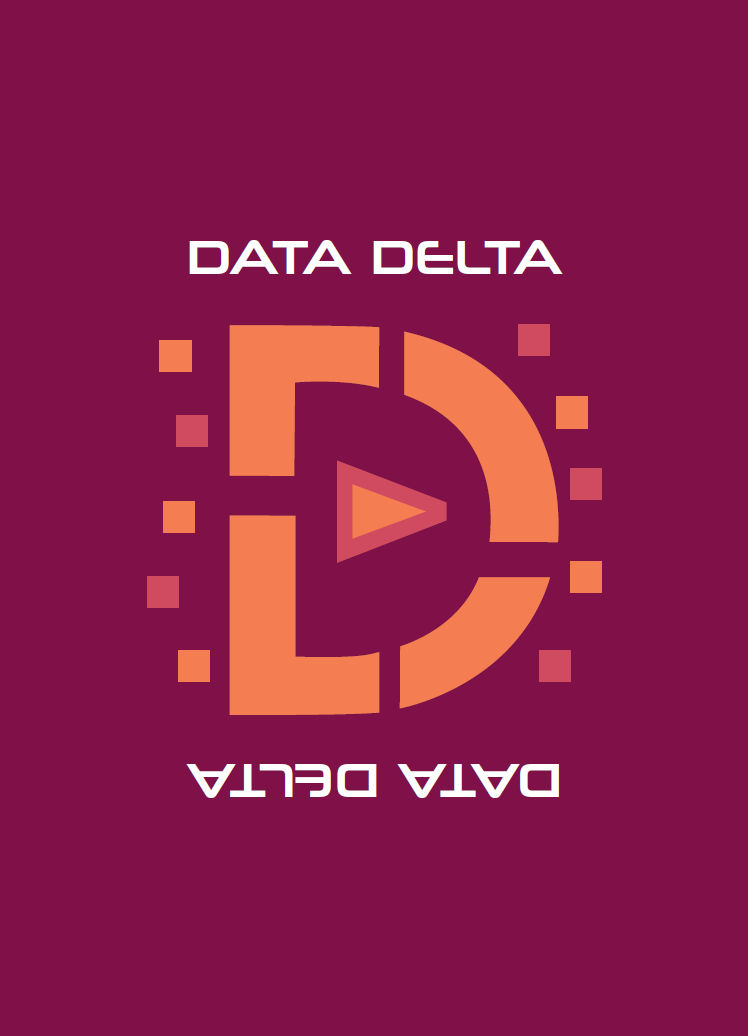 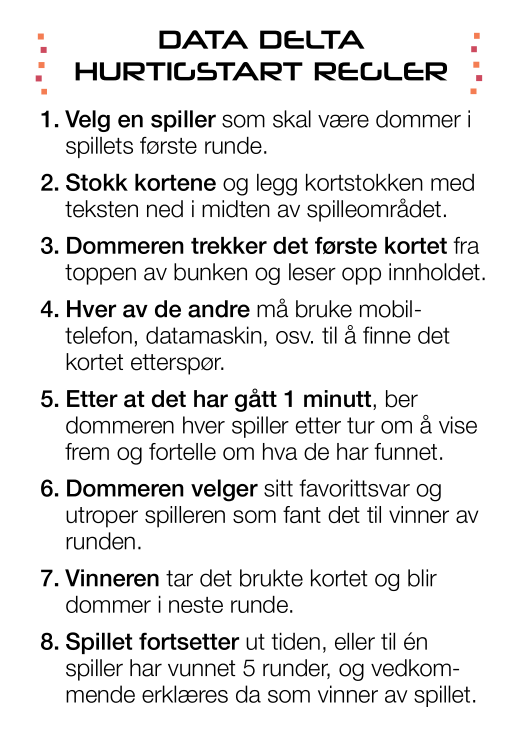 SPILL DATA DELTA
Digital versjon: 
https://kisida.no/datadelta
 
PDF til utskrift: https://edutrust.slateresearch.ai/datadelta
DATA DELTA DISKUSJON
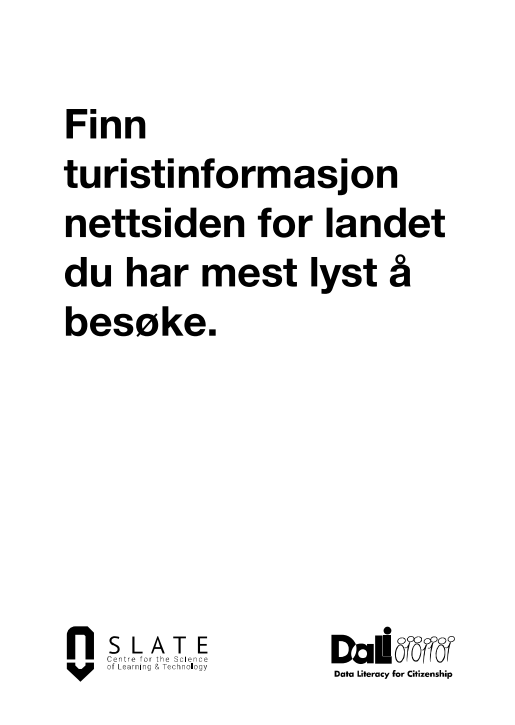 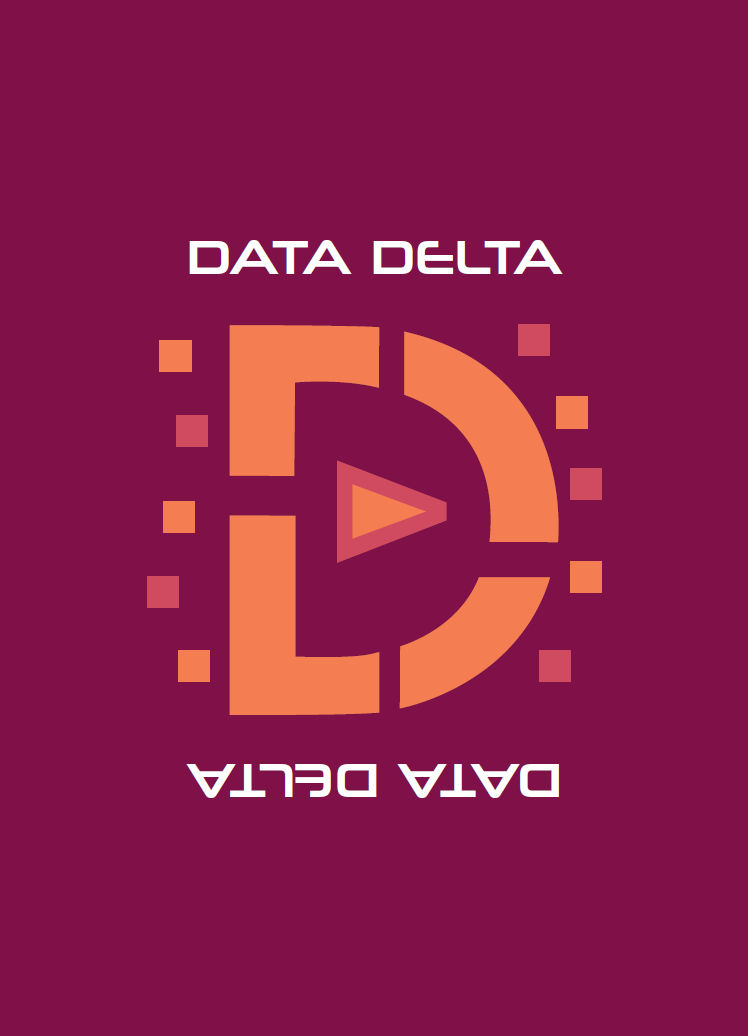 Gruppeoppgave 1: Diskuter
Hvilke søkemotorer og apper brukte dere?
Godkjente dere ‘informasjonskapsler og data’? 
Hvilke data har dere delt? (For eksempel: hvilke søkeord brukte dere?)

Gå inn i appstore (o.l.) og velg en app dere har brukt. Se under ‘Datasikkerhet’ og ‘Innsamlede data’. Hvilke typer data forteller appen at den samler inn?
Datatyper: Google
DATA DELTA DISKUSJON
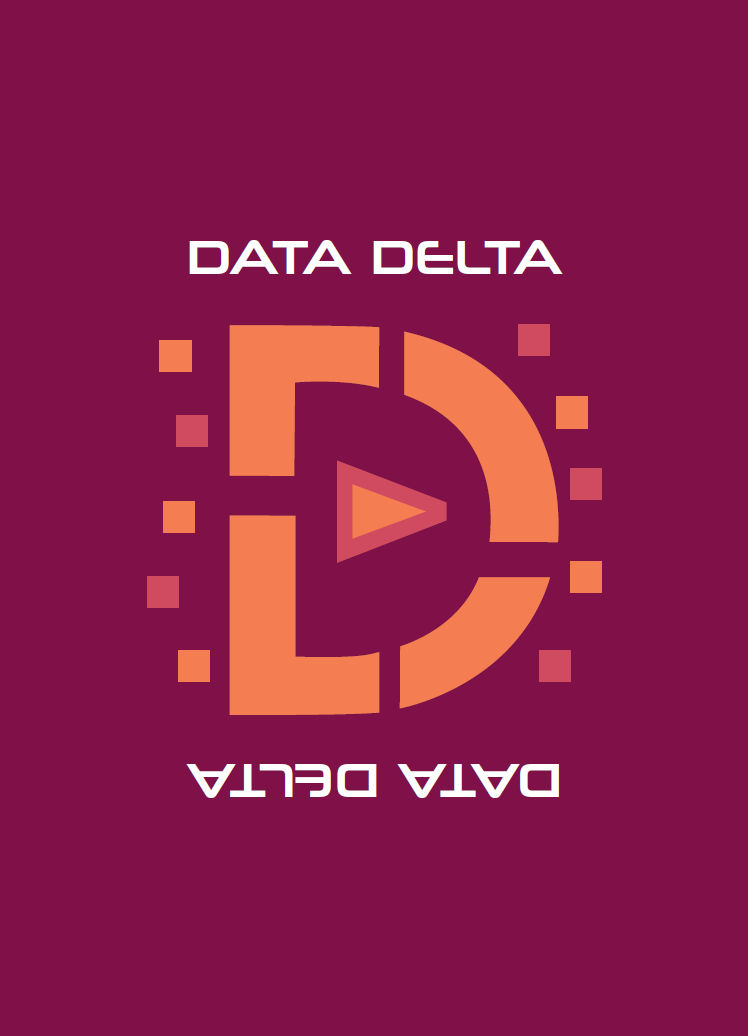 Gruppeoppgave 2: Samarbeid om søk
1. Alle i gruppen søker med nøyaktig samme ord i same søkemotor. Sammenlign resultatet.

2. Søk deretter med de samme søkeordene i ulike søkemotorer. (F.eks. Google, DuckDuck Go, Bing/Copilot). Sammenlign resultatet.

Hvordan ser resultatene ut? Kommer det samme resultatet og den samme rekkefølgen opp hos alle spillerne? Hvorfor/hvorfor ikke? Søk gjerne flere ganger (For eksempel etter klær, reiser, matoppskrifter, osv.)
A brief description of some search engines  	Søkemotorer er verdens mest brukte form for kunstig intelligens
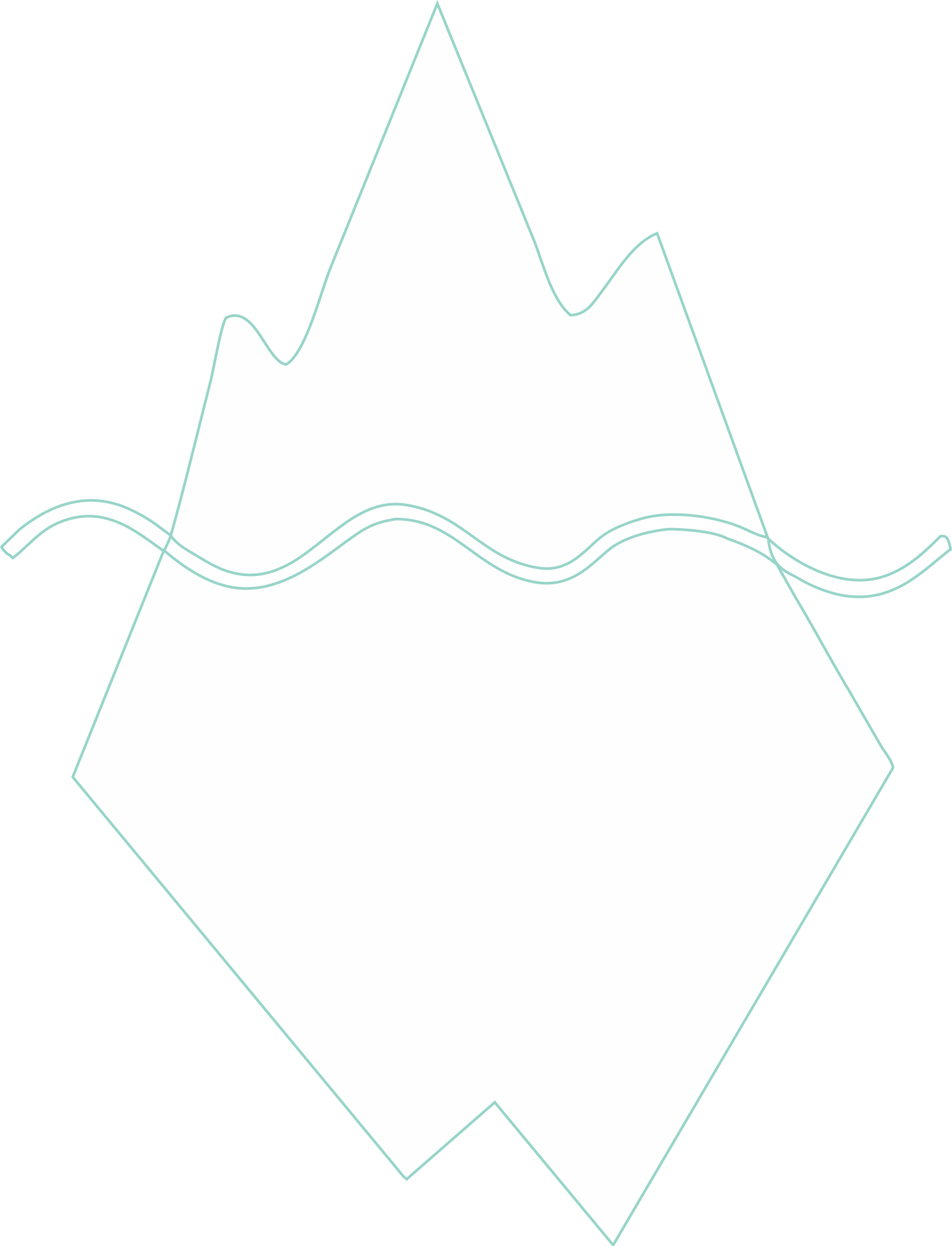 Dataisfjell
Hva er data?
Hvilke typer data finnes?
Synlige data
?
?
?
Usynlige data
?
Menneskeskapte data
Menneskeskapte data
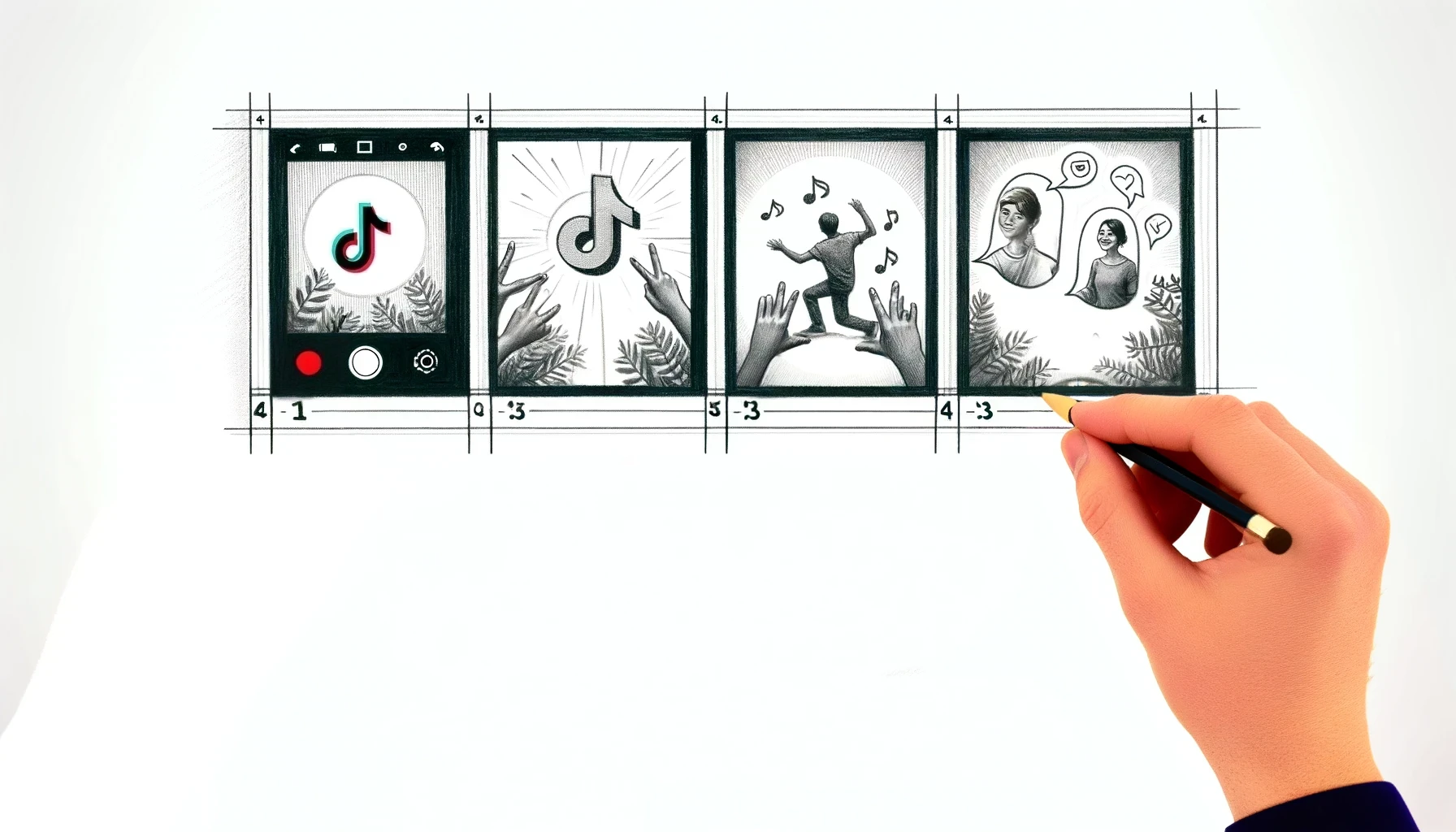 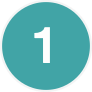 Uten digitale verktøy
For eksempel
Du tegner ned ideer til en TikTok-video med blyant
Bilete: DALL-E
[Speaker Notes: Menneskeskapte data: Data kan bli til uten digitale verktøy.]
Rådata: Innhold
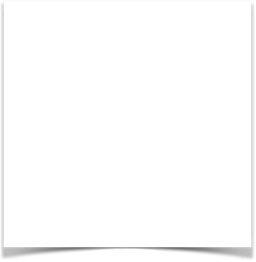 Rådata: Sensor
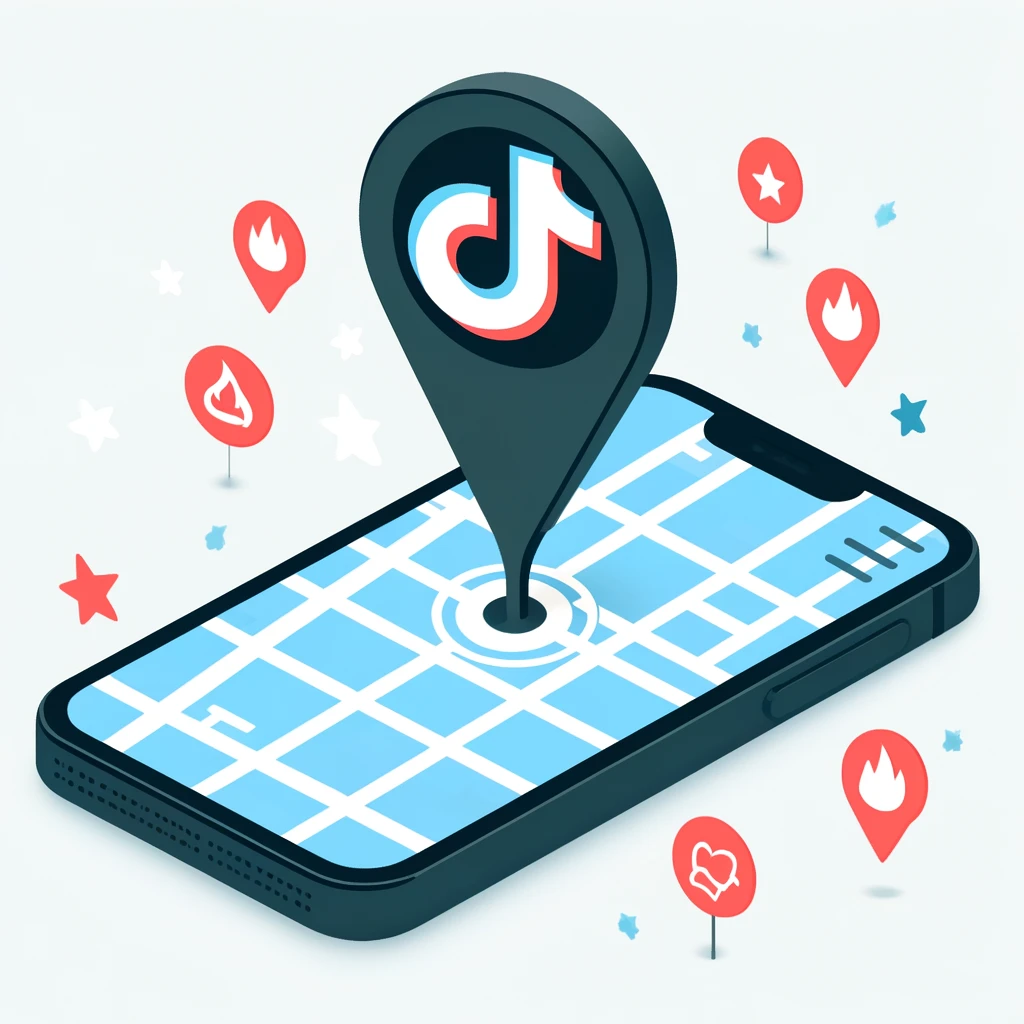 Rådata
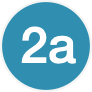 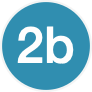 Synlige og ubehandlede data skapt med vilje av mennesker.

For eksempel
Du skriver inn fødselsdato for å registrere en profil på TikTok

Du laster også opp en video av katten din.
Usynlige data registrert av en sensor

For eksempel
GPS-sensoren på mobilen din registrerer hvor du går når TikTok-appen er i bruk.
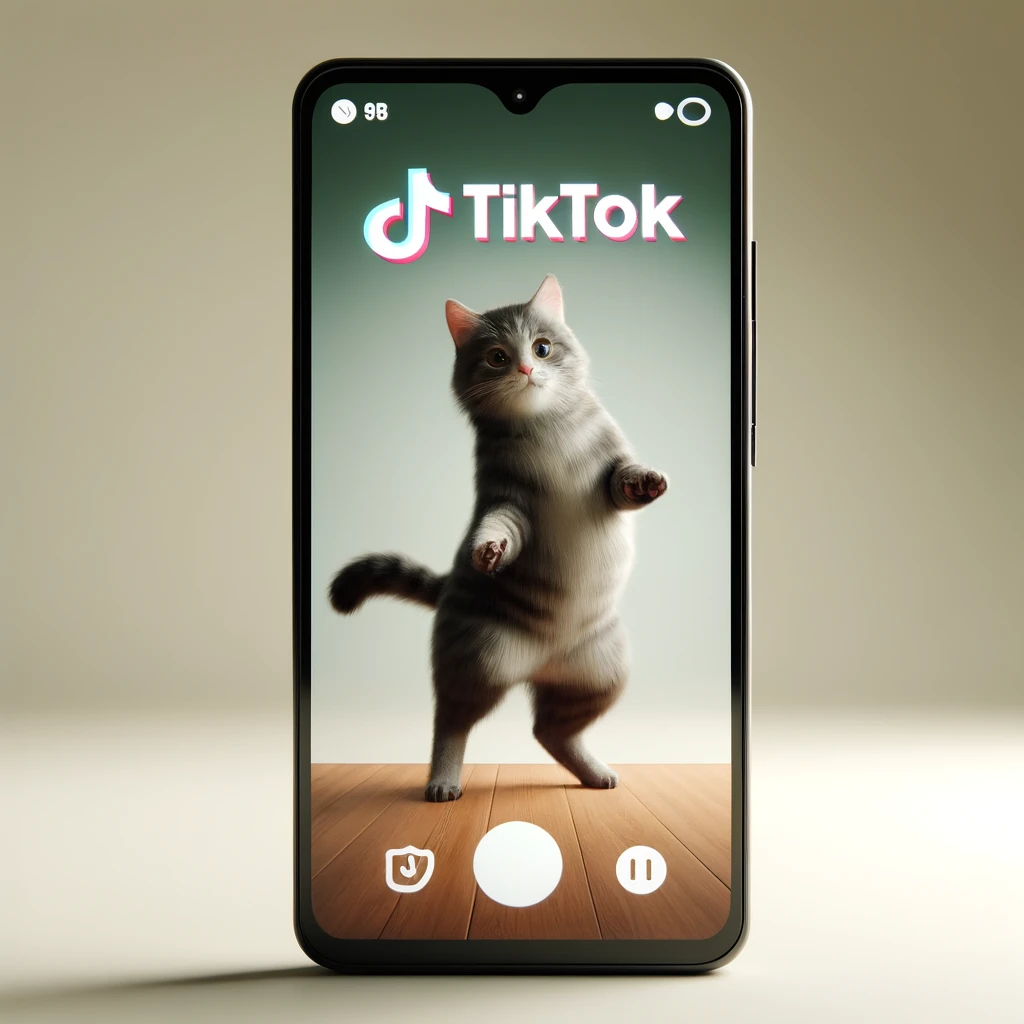 Bilete: DALL-E
Bilete DALL-E
[Speaker Notes: Rådata: Når mennesker bruker digitale maskiner, f.eks. skriver inn søkeord på nettet, «gir» vi data til maskinen. Denne typen data (Innhold, lyd, tekst, bilde, video, sensordata)  er ikke (ennå) er analysert/bearbeidet/behandlet for noe spesielt formål, derfor kaller vi den for rådata. 

Søkeorda du sjølv tasta inn  medan du spelte det forrige spelet er også rådata.]
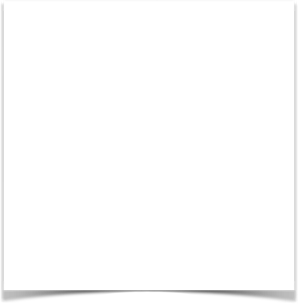 Analytiske data: Usynlig
Analytiske data: Synlig
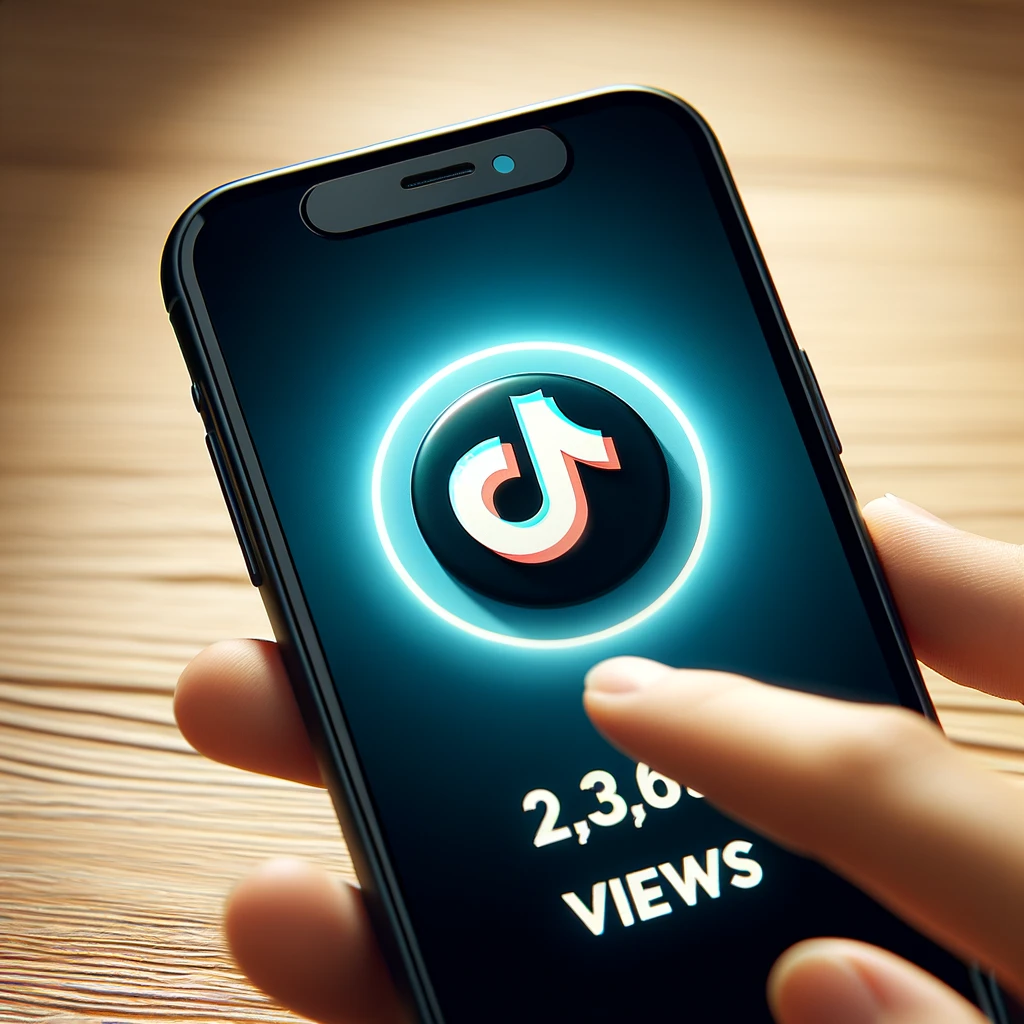 Analyserte data
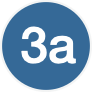 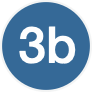 Data som blir samlet inn og brukt av systemet, men er ikke synlig for deg.

For eksempel
TikTok registrerer hvor lenge du ser på en kattevideo og deler denne informasjonen med andre uten at du ser det.
Data blir samlet inn og brukt av systemet, og vist tilbake til deg.

For eksempel
Antall ganger TikTok-videoene dine har blitt vist eller delt, blir samlet inn og gjort synlig for deg og andre.
Bilete  DALL-E
[Speaker Notes: Analyserte (analytiske) data: Loggfiler og metadata (‘data om data’) som blir opprettet som en ‘bieffekt’ når du samhandler med digitale enheter.]
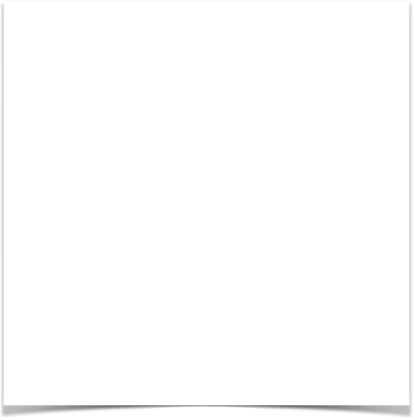 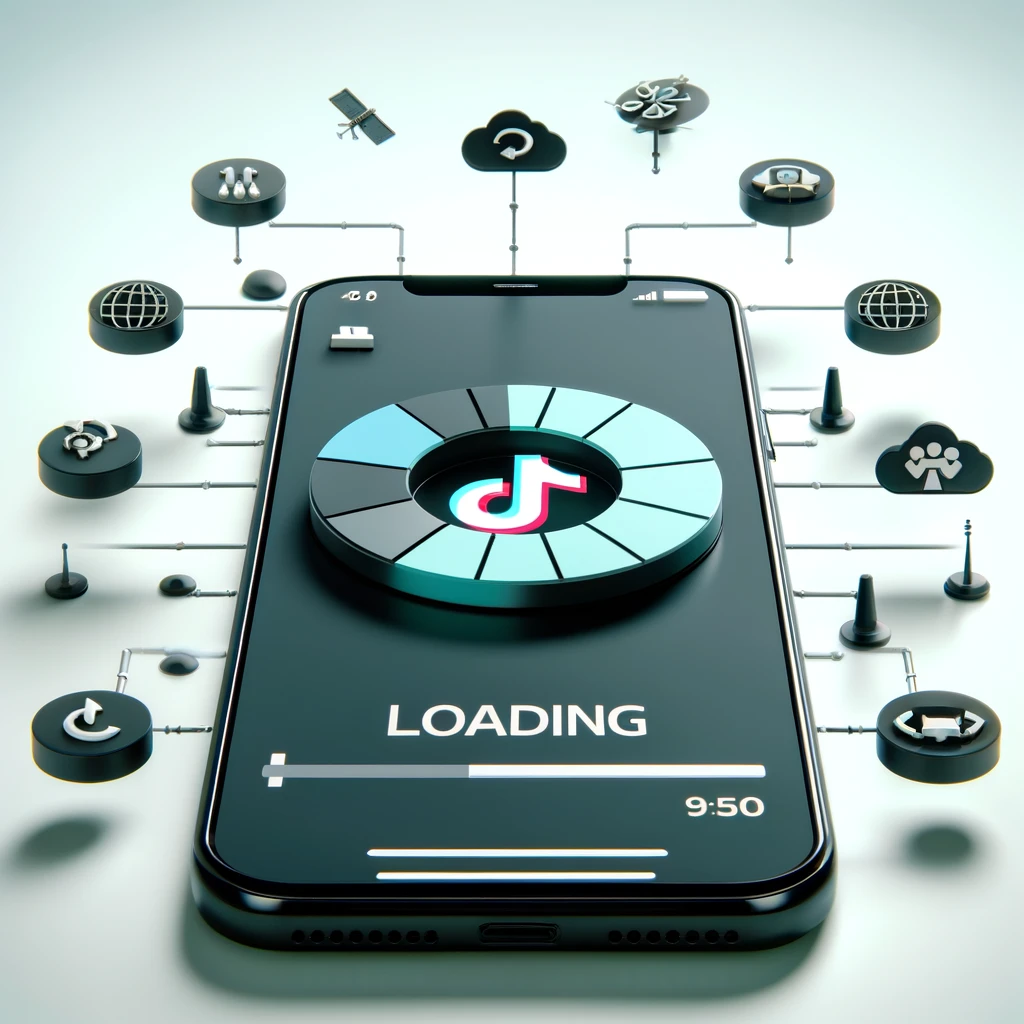 Funksjonelle data
Funksjonelle data
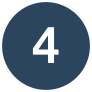 Data som er nødvendig for at maskiner skal kommunisere med hverandre.

Funksjonelle data gjør at videoer fra TikTok kan strømmes jevnt til mobilen din.

For eksempel
Bufferinformasjon og datapakkene som trengs for å sikre at videoen spilles av uten avbruddOgså: IP-adresse
Bilete: DALL-E
[Speaker Notes: Data som må til for at en app ellre en nettside skal fungere]
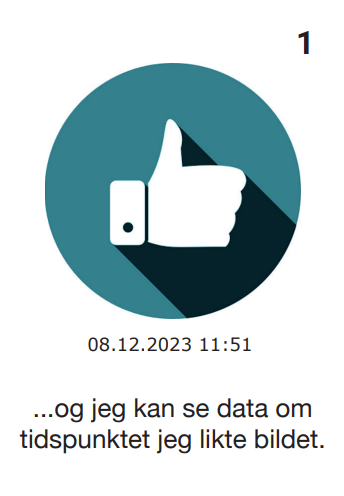 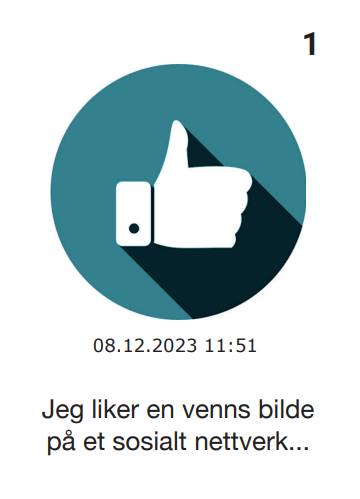 Dataisfjell EKSEMPEL
?
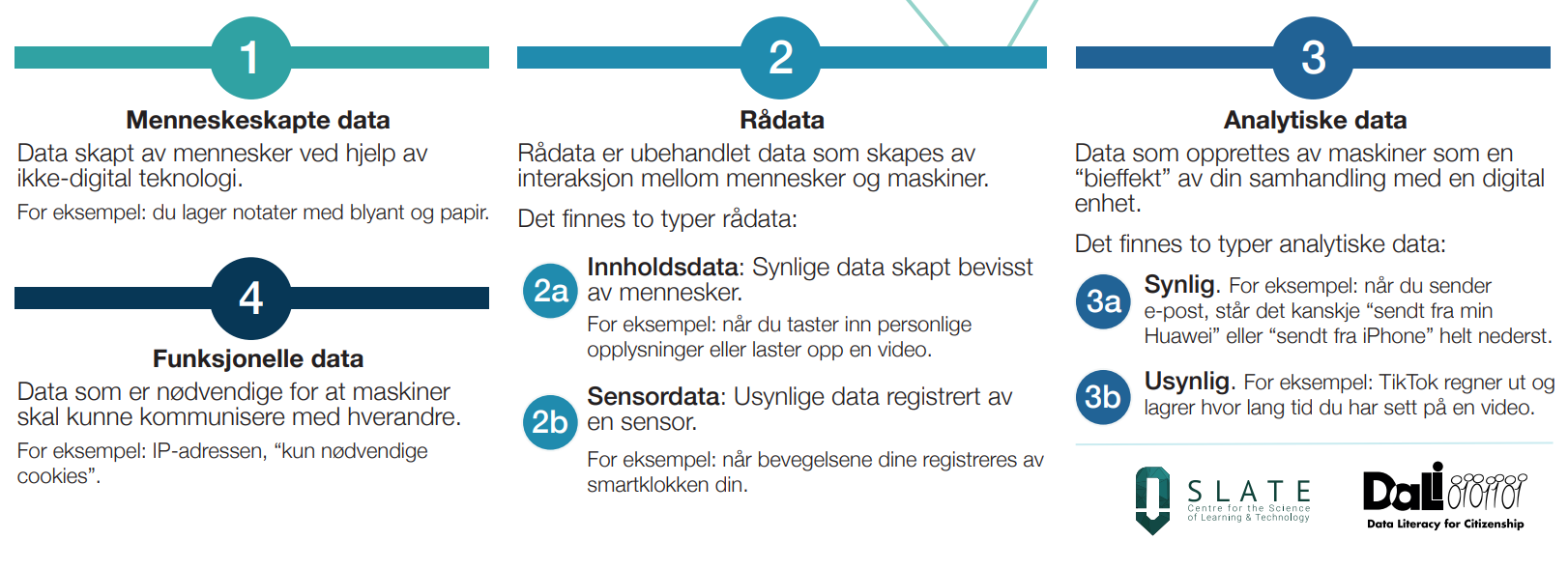 Menneskeskapte data
Rådata: Innhold
Rådata: Sensor
Analytiske data: Synlig
Analytiske data: Usynlig
Funksjonelle data
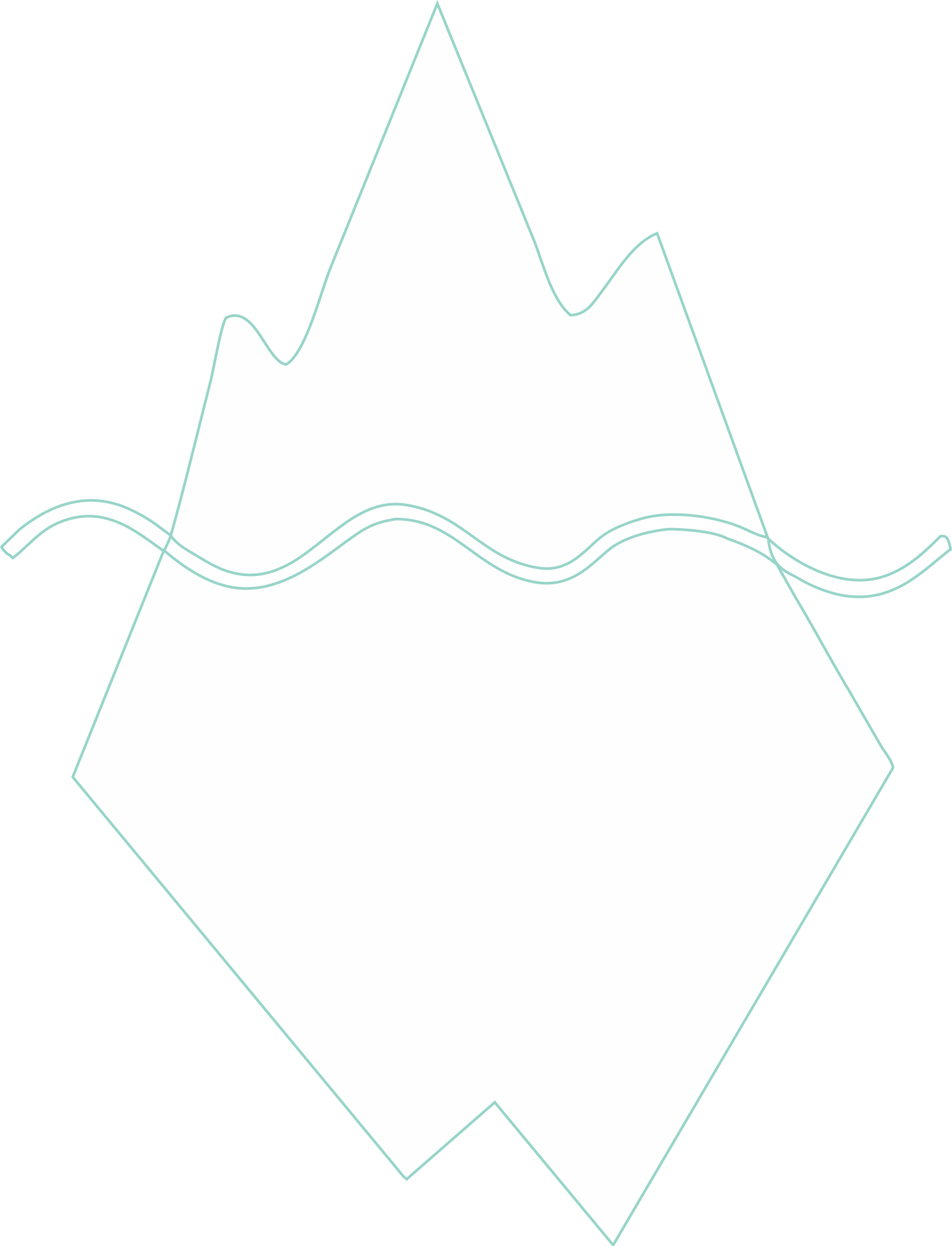 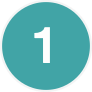 Dataisfjell
Synlige
data
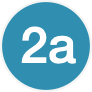 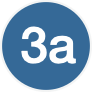 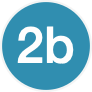 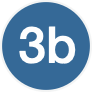 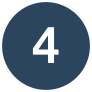 Usynlige data
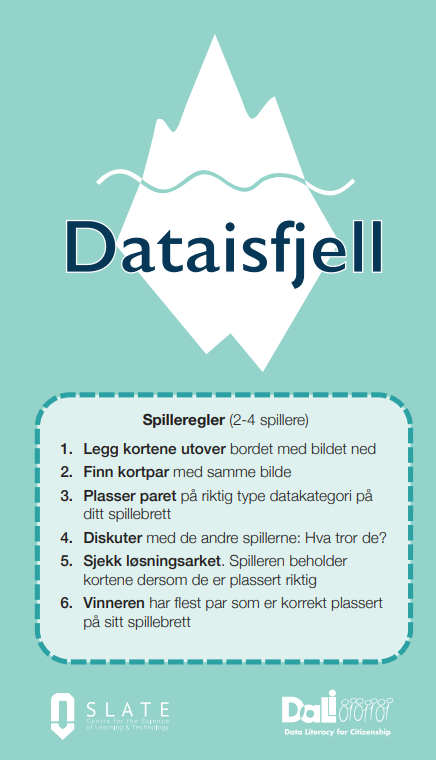 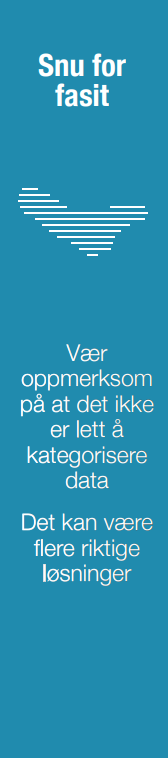 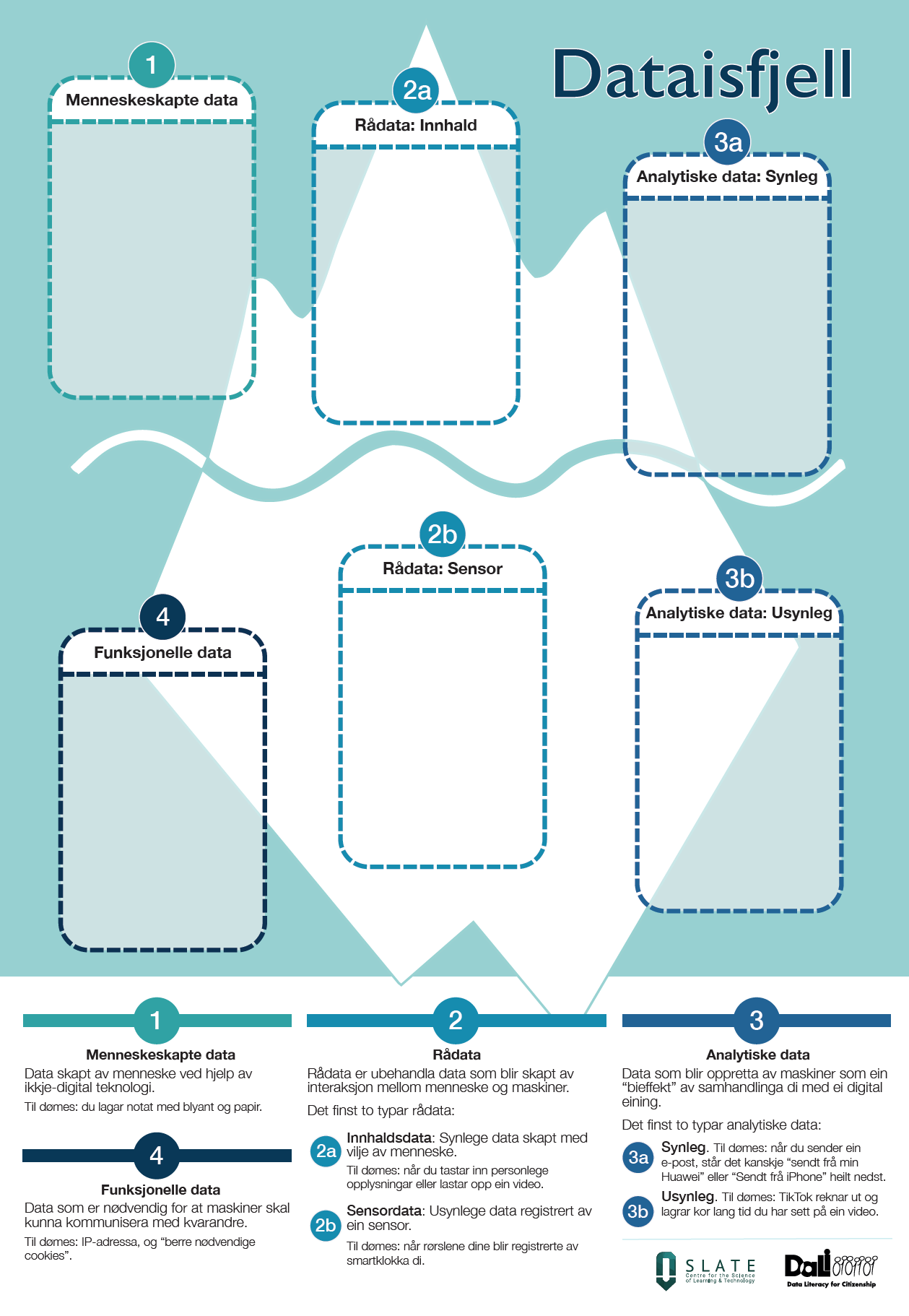 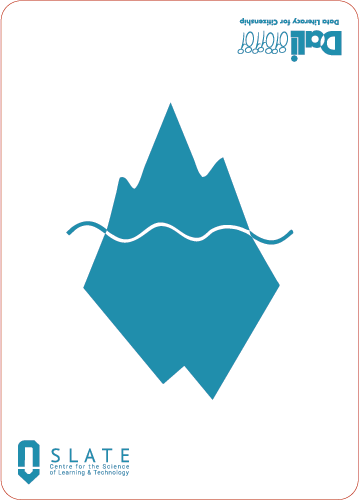 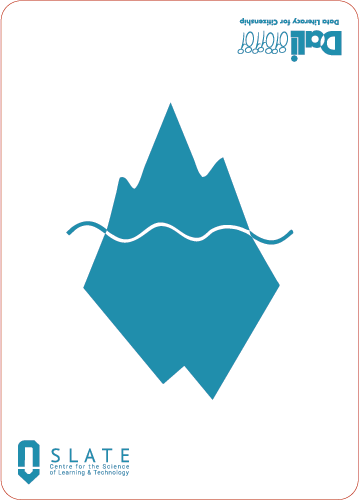 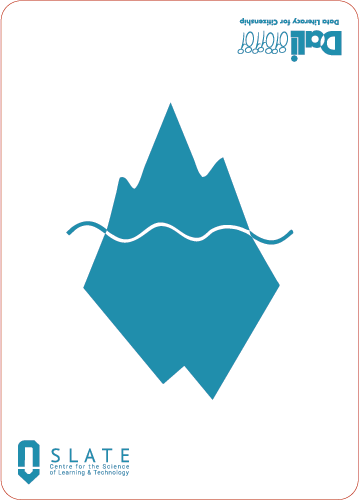 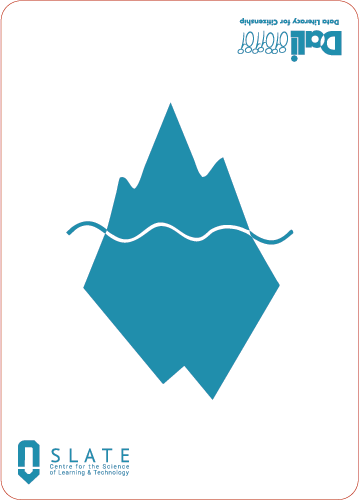 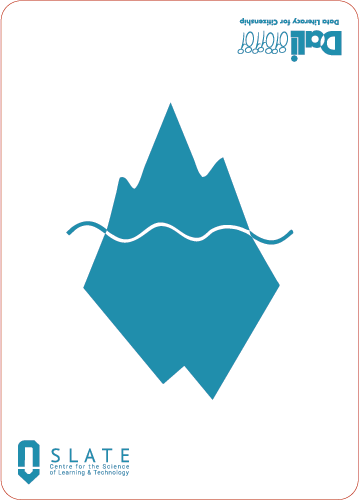 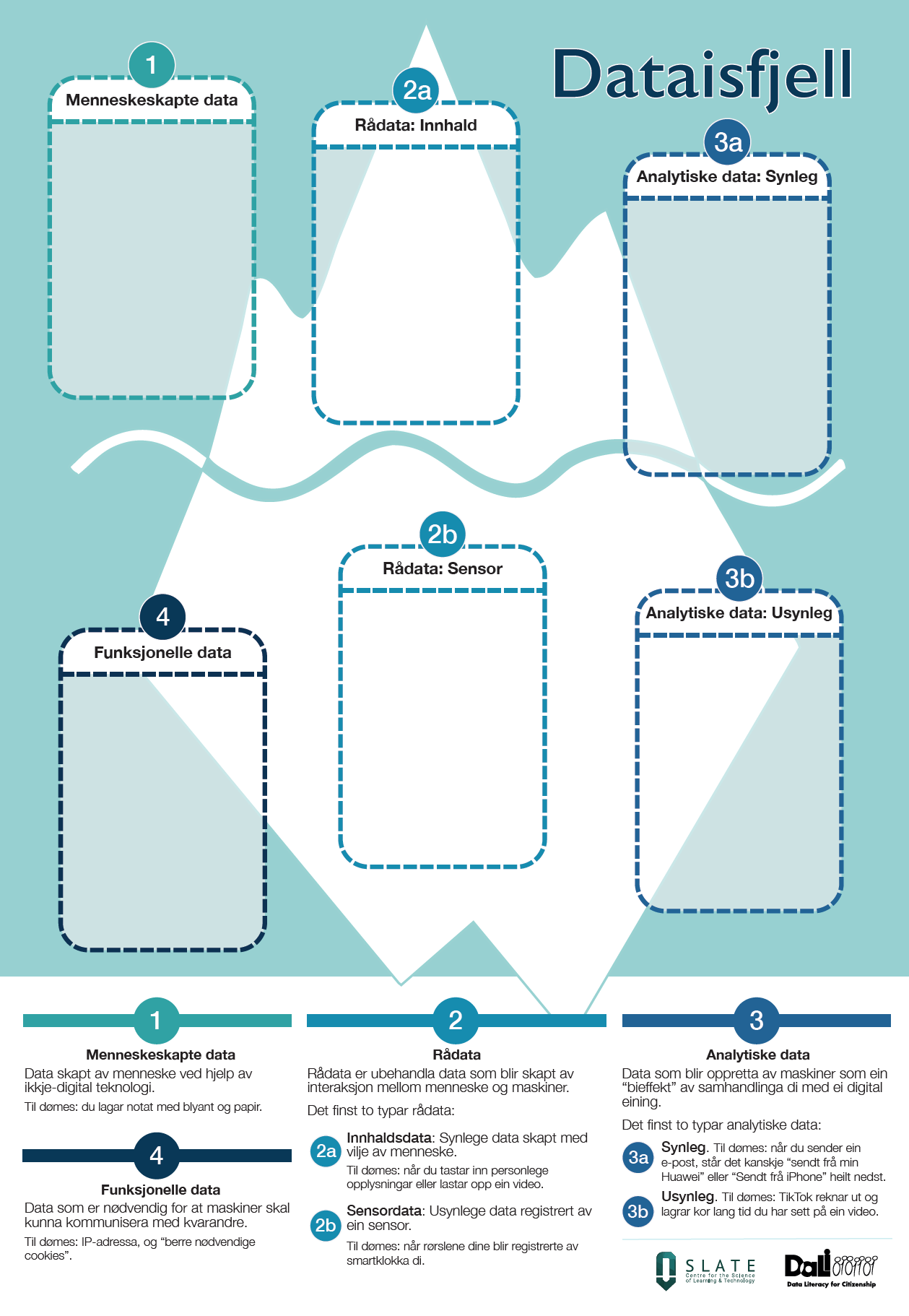 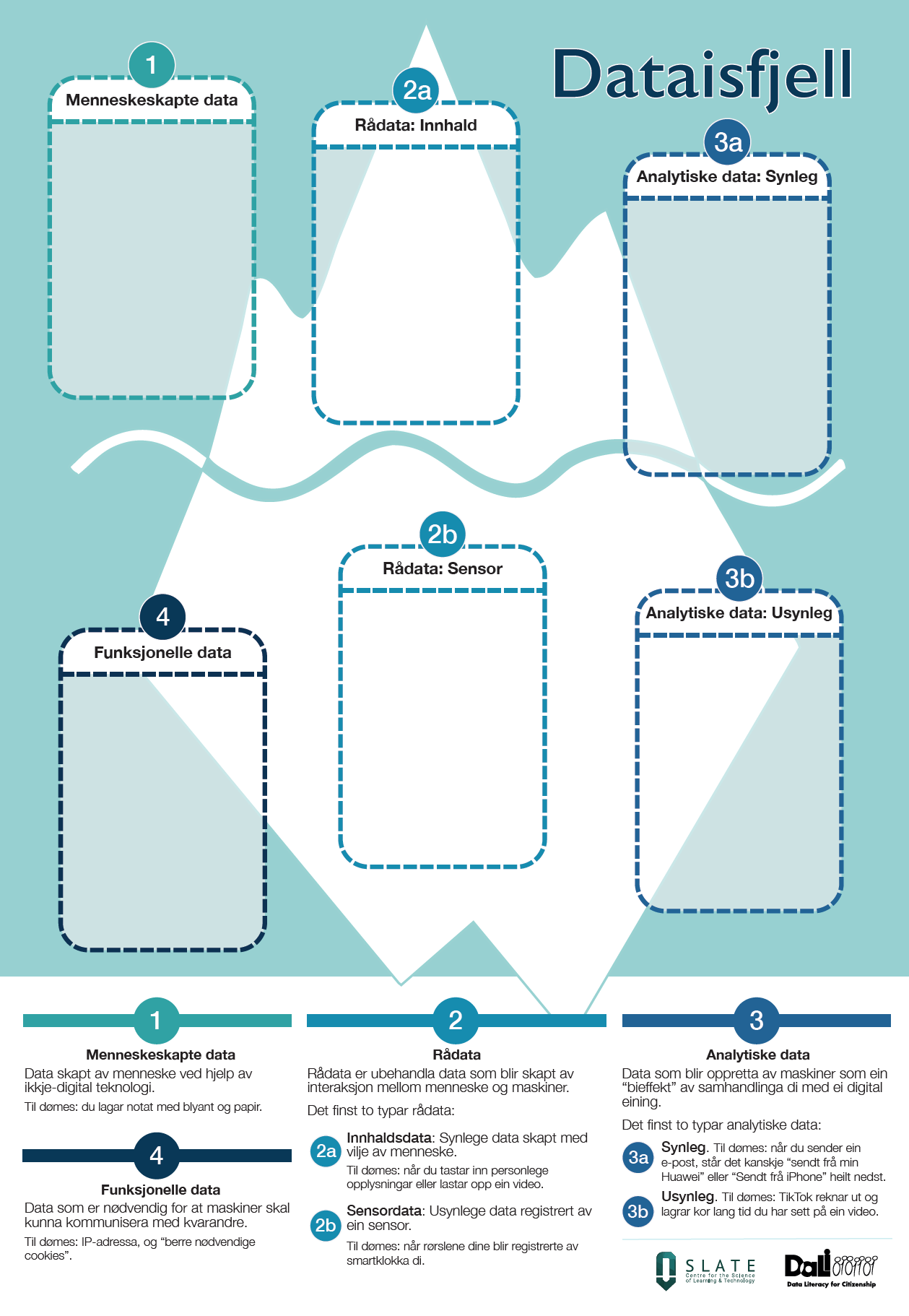 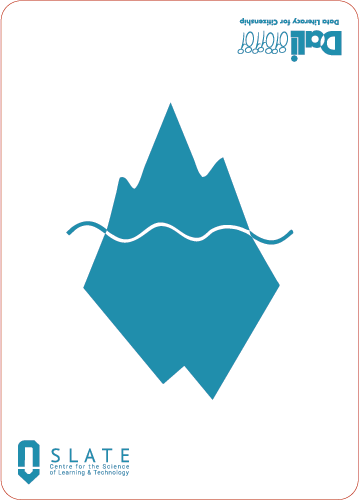 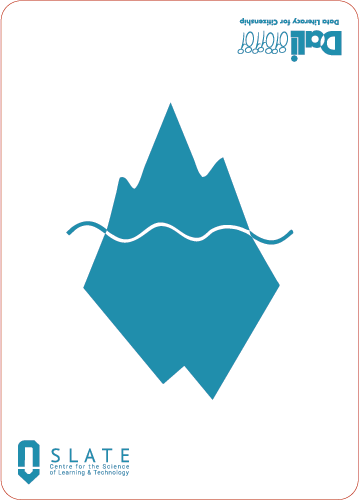 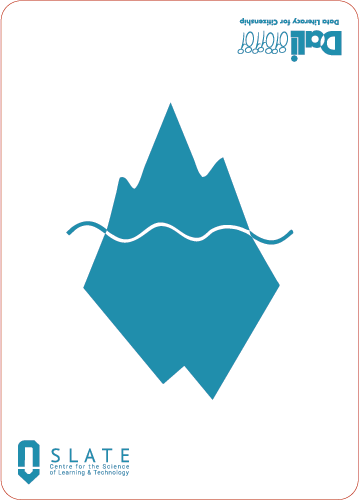 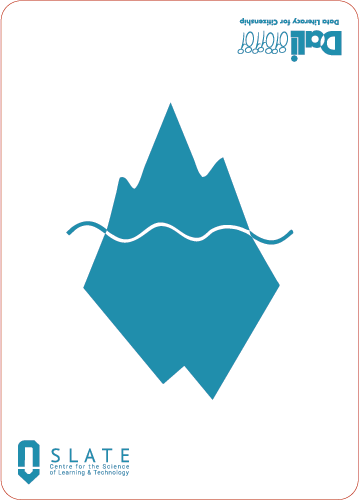 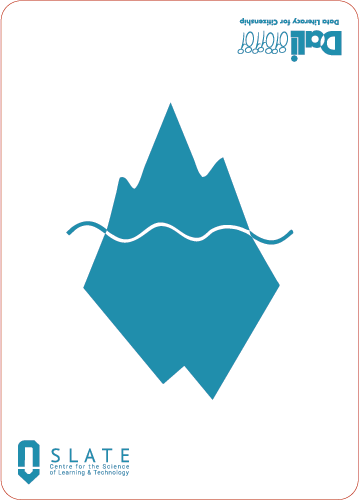 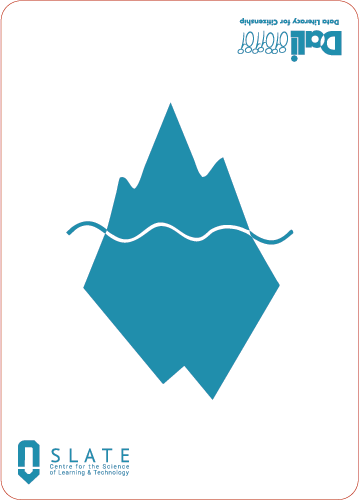 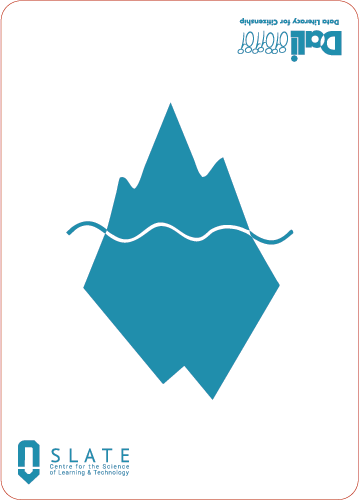 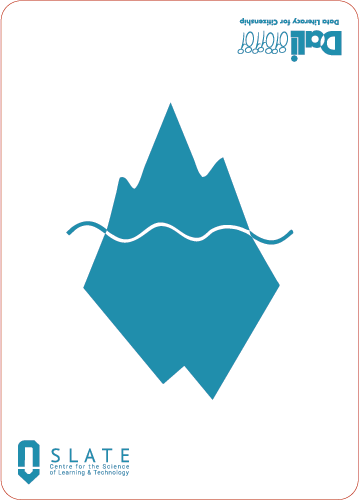 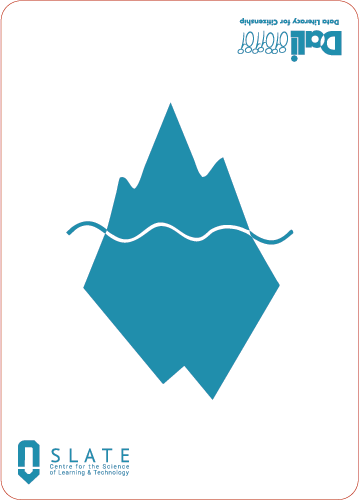 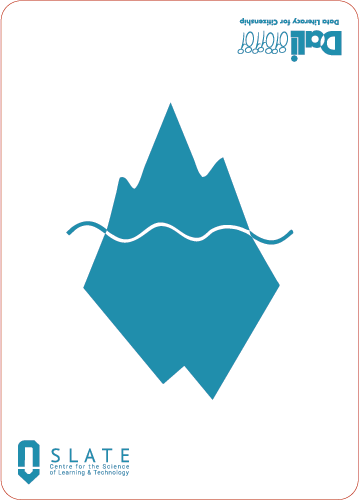 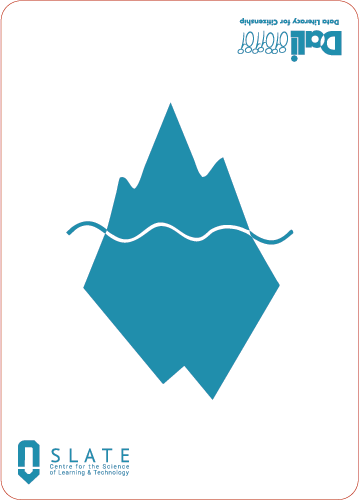 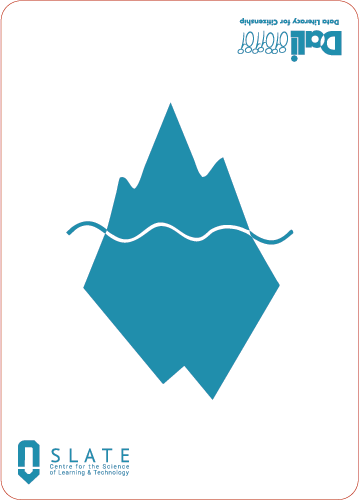 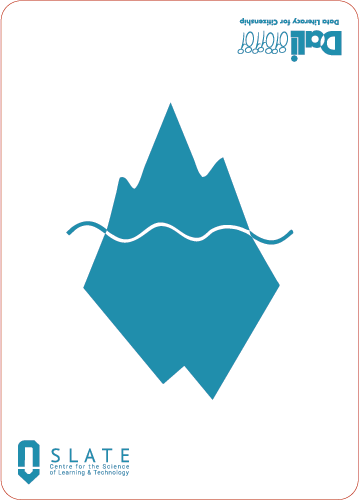 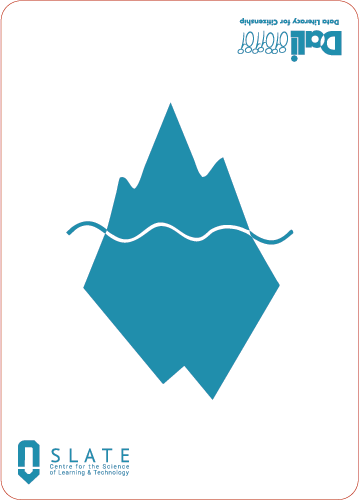 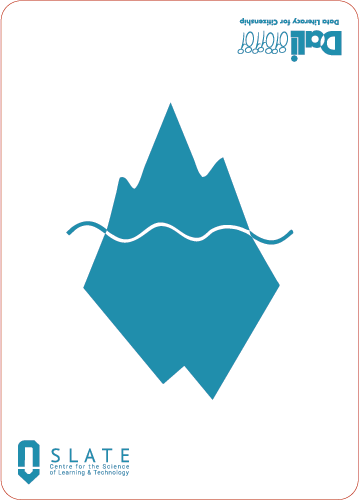 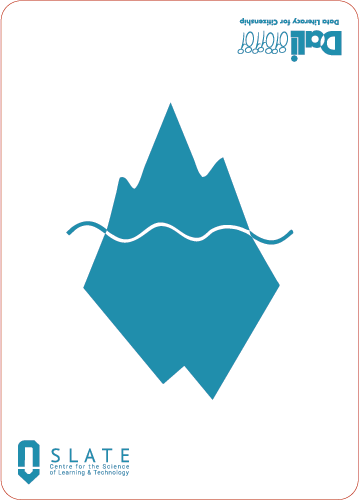 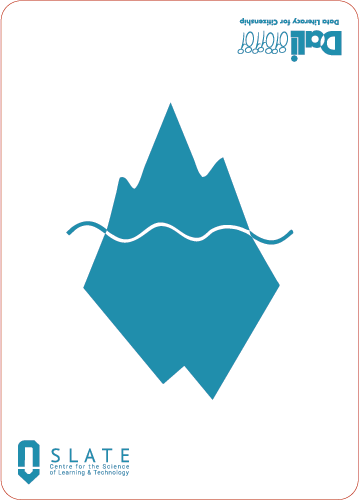 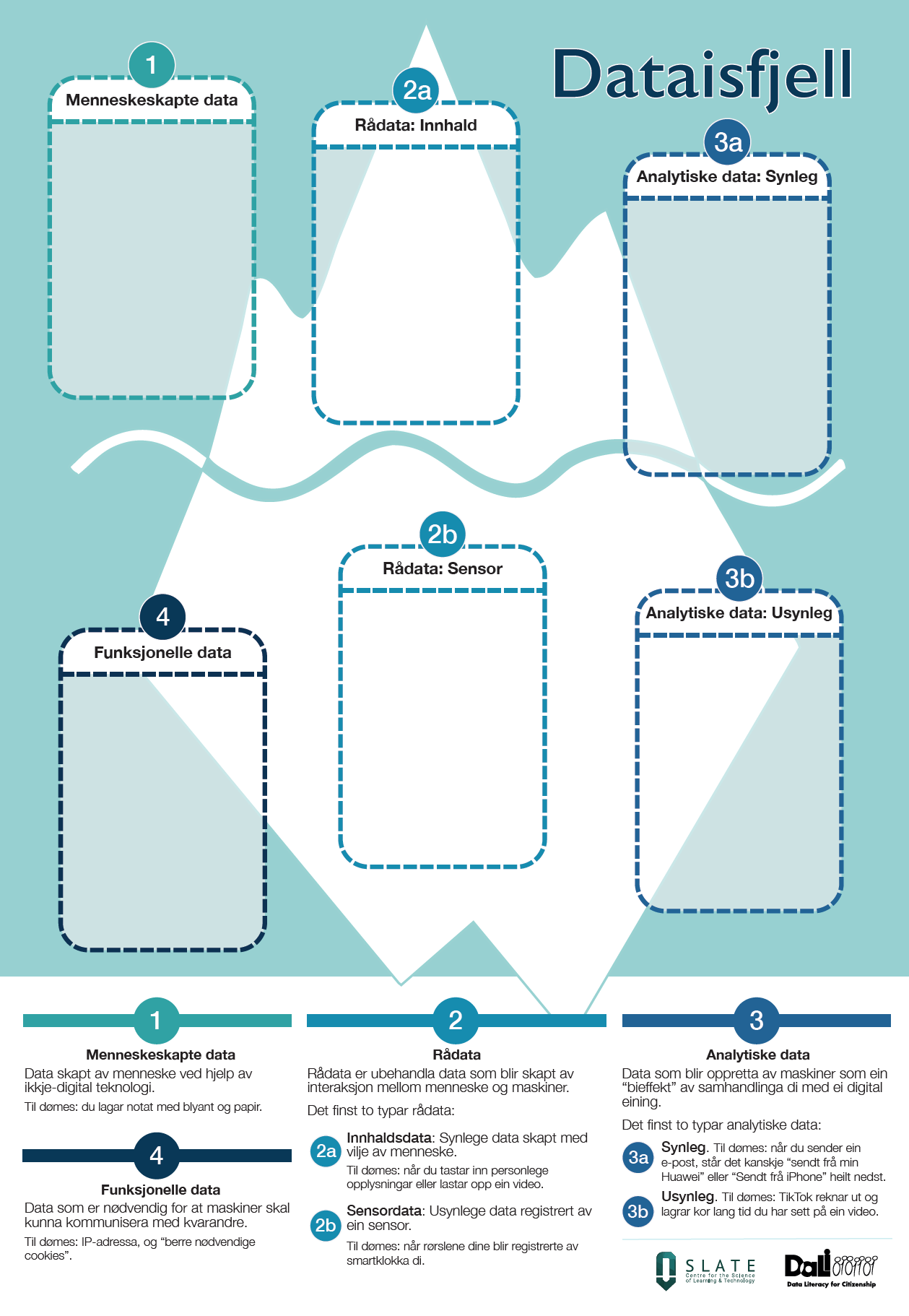 Oppsett for 4 spillere
2-4 spillere 
30-45 minutter
Dataisfjell REGLER
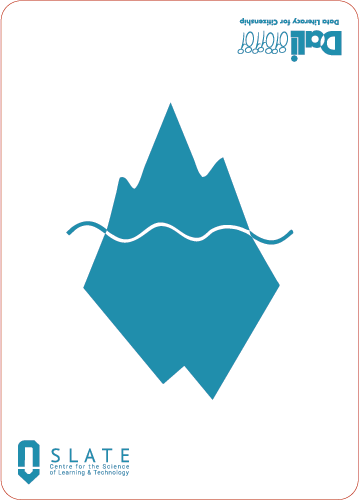 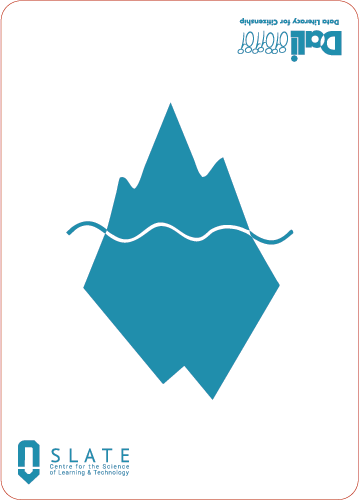 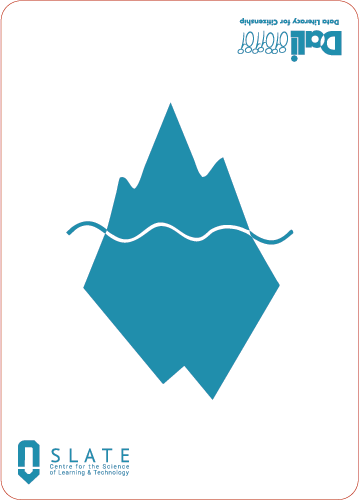 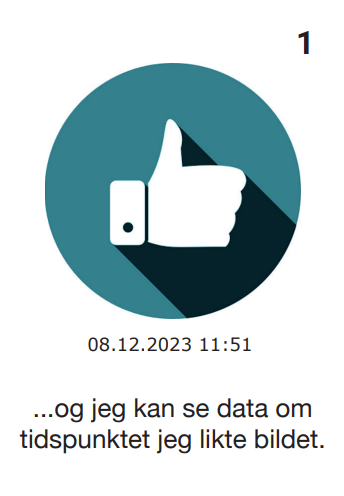 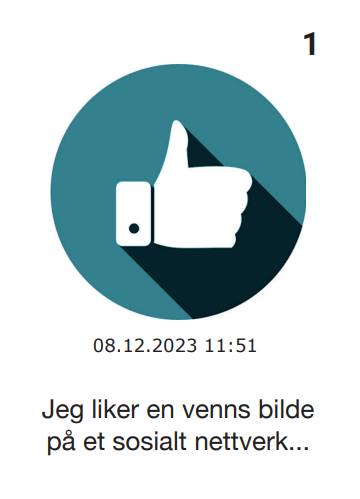 1. Legg kortene utover på bordet med bildet ned. 
2. Let etter par med samme bilde (Snu to kort).
3. Les historien på kortparet. Se særlig på det siste kortet: Hvilke type data blir til?
4. Plasser paret på rett type datakategori på spillbrettet ditt.
5. Sjekk med de andre spillerne: Hva tror de?
6. Sjekk løsingsarket. Du beholder kortene dersom de er plassert rett
7. Vinneren har flest par som er korrekt plassert på spillbrettet sitt
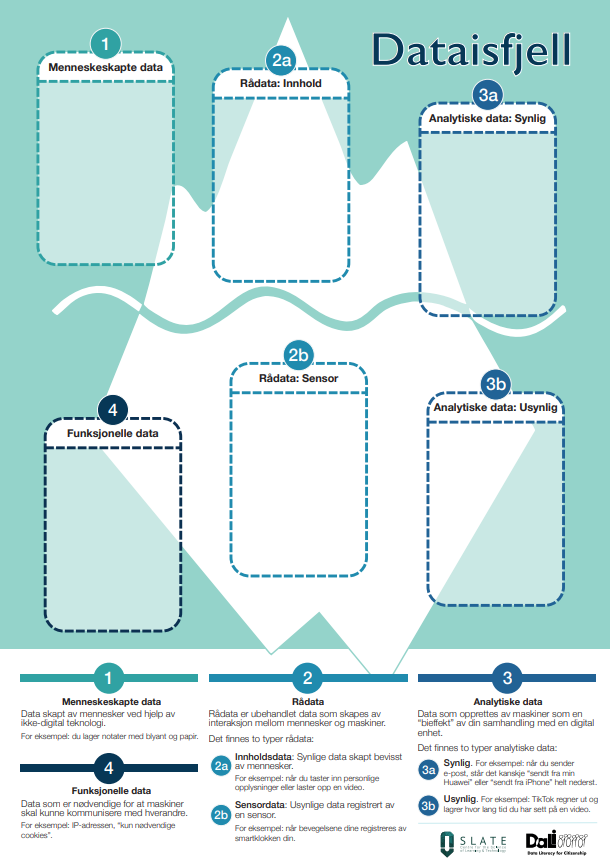 SPILL DATAISFJELL
Last ned Dataisfjell PDF: https://edutrust.slateresearch.ai/dataisfjell
Dataisfjell EKSEMPEL
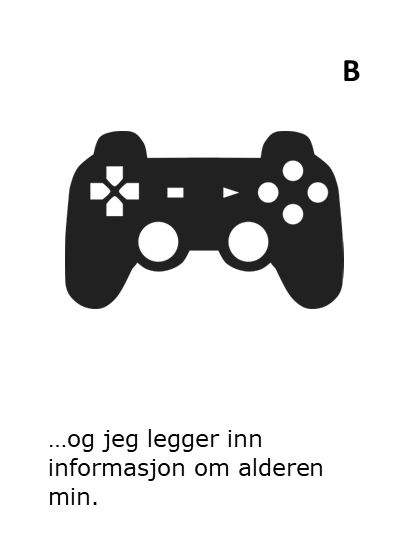 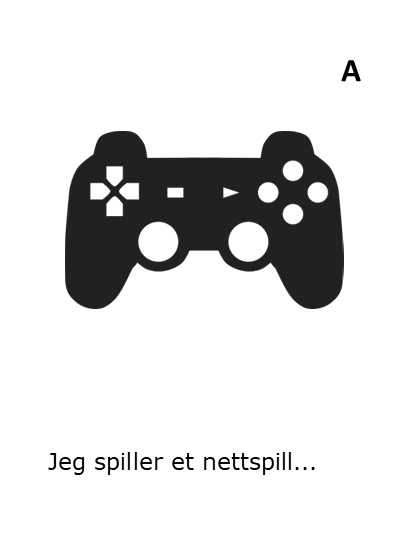 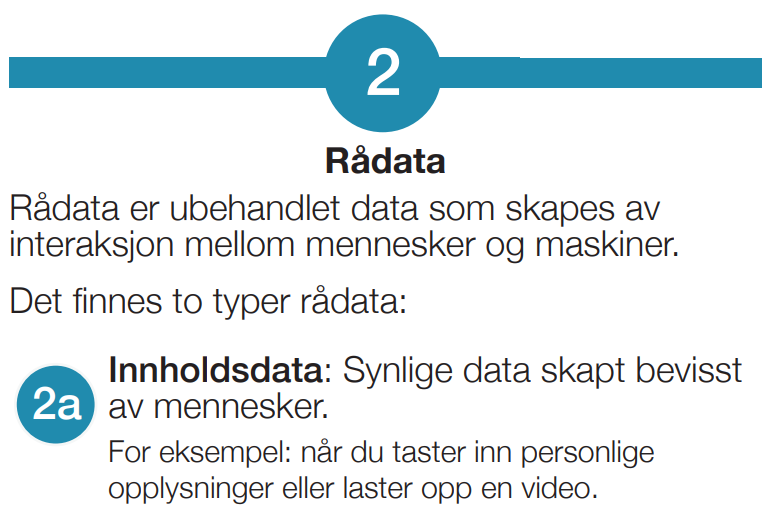 [Speaker Notes: Tekstene på både kort A og B er rådata, men i ‘fasiten’ er det datatypen på kort B vi har vektlagt.]
Dataisfjell EKSEMPEL
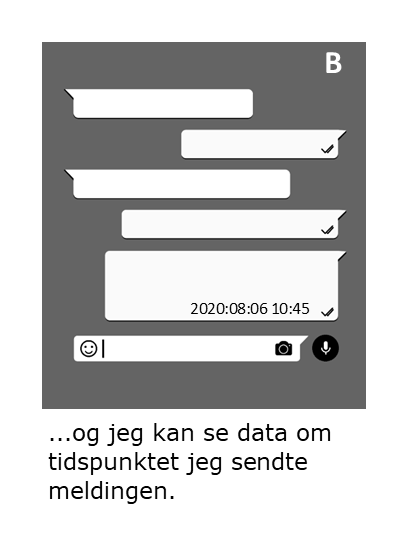 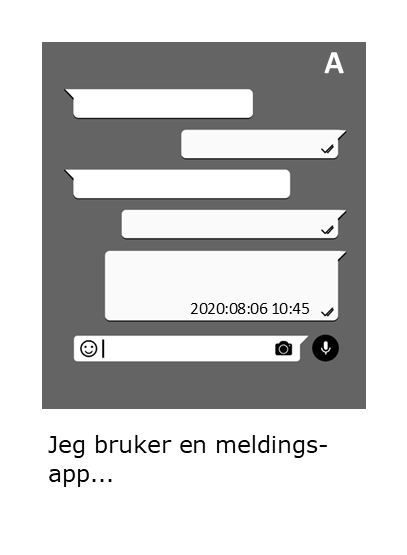 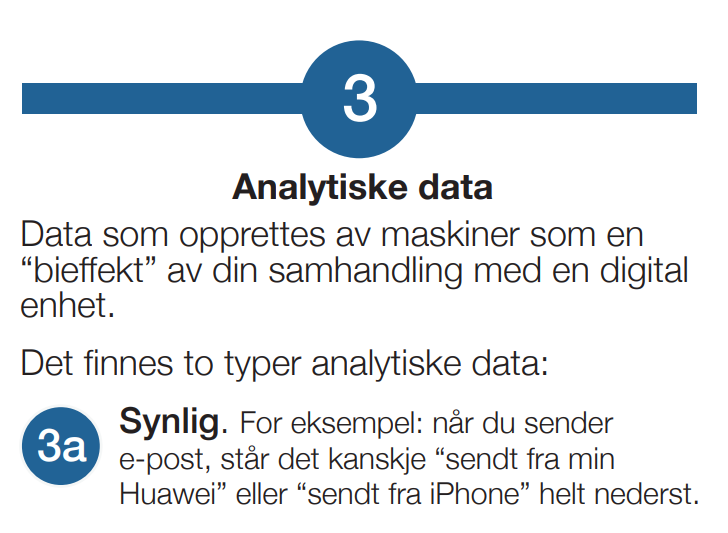 [Speaker Notes: Teksten på kort A beskriver rådata, men i ‘fasiten’ er det datatypen på kort B vi har vektlagt: Systemet registrerer automatisk tidspunktet for meldingen, og det vises tilbake til deg.

(Det er fullt mulig å endre reglene, og la elevene identifisere flere typer data per par ved å dele opp og plassere kortene i flere kategorier.)"]
Dataisfjell EKSEMPEL
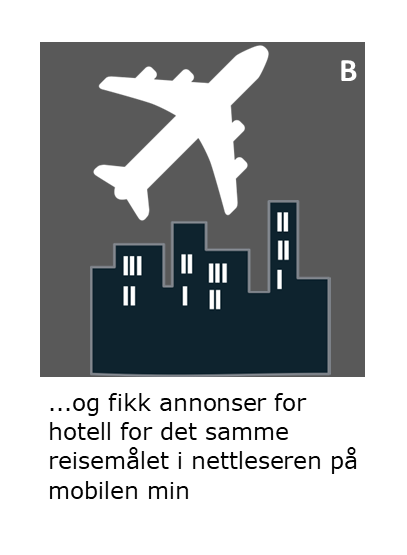 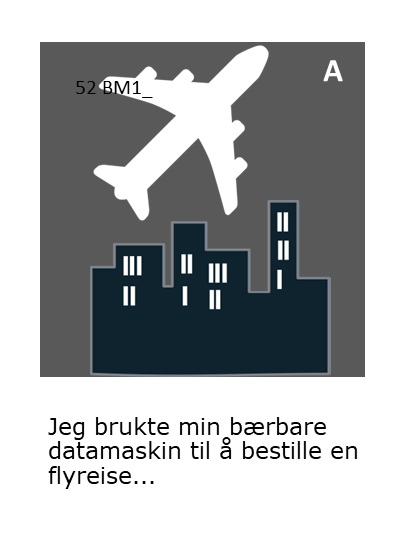 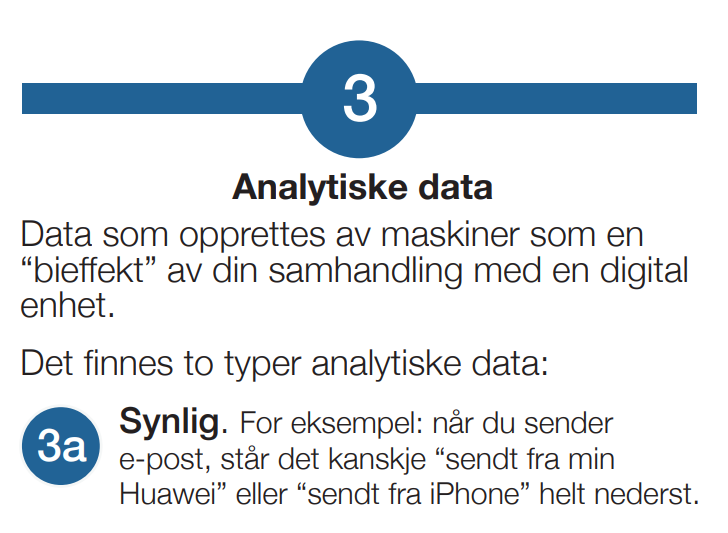 [Speaker Notes: Her kan man diskutere om annonsene er synlige eller usynlige analytiske data. Vi betrakter annonsene som synlige analytiske data – de blir synlige fordi de sendes til din mobil basert på data som er blitt analysert og knyttet til din profil.]
Dataisfjell EKSEMPEL
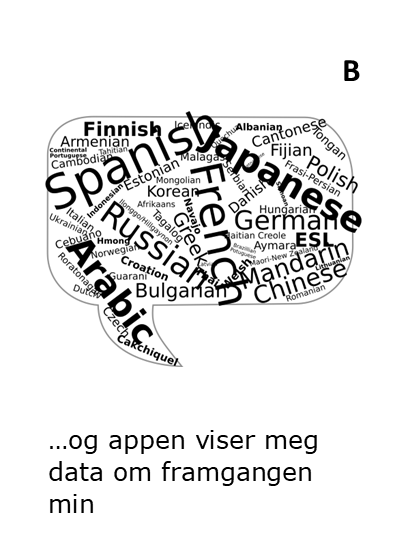 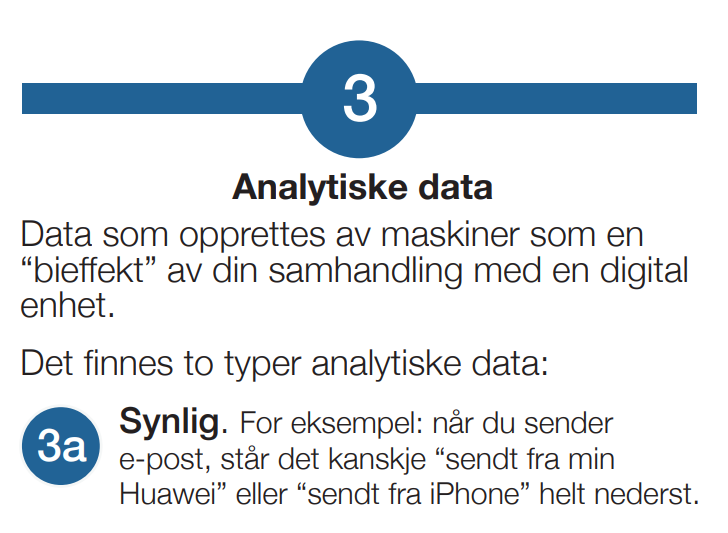 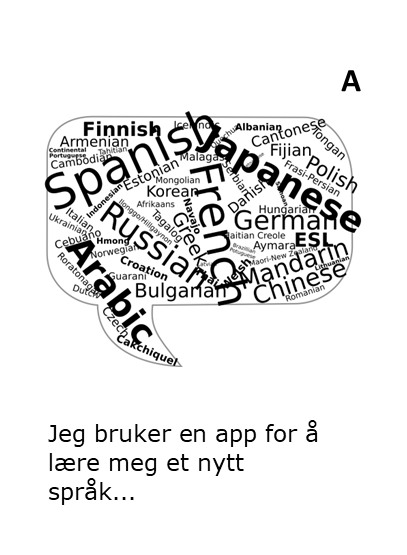 Flere ressurser
Skolepakke | EDUTRUST AI (slateresearch.ai)

DataDelta PDF: https://edutrust.slateresearch.ai/datadelta

DataDelta Digital versjon: https://kisida.no/datadelta

Dataisfjell PDF: https://edutrust.slateresearch.ai/dataisfjell

DALI Toolkit (dalicitizens.eu)
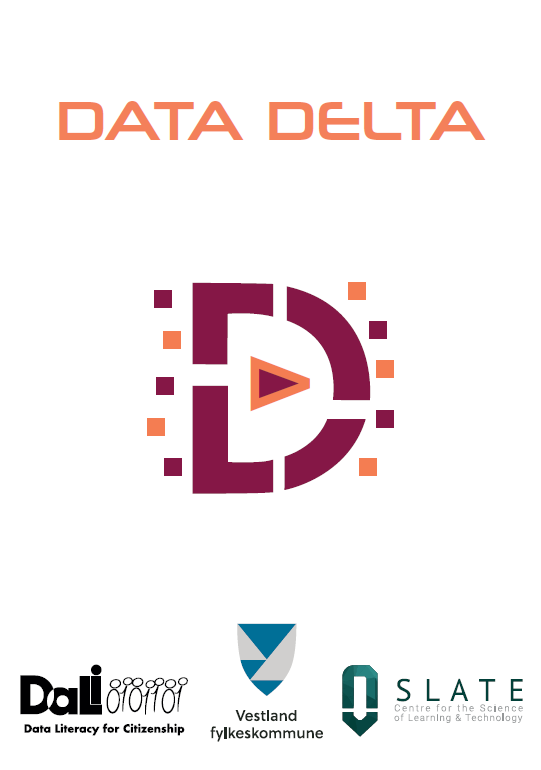 Undervisningsopplegget er under utvikling
For siste utgave  - gå til
 https://edutrust.slateresearch.ai/skolepakke/